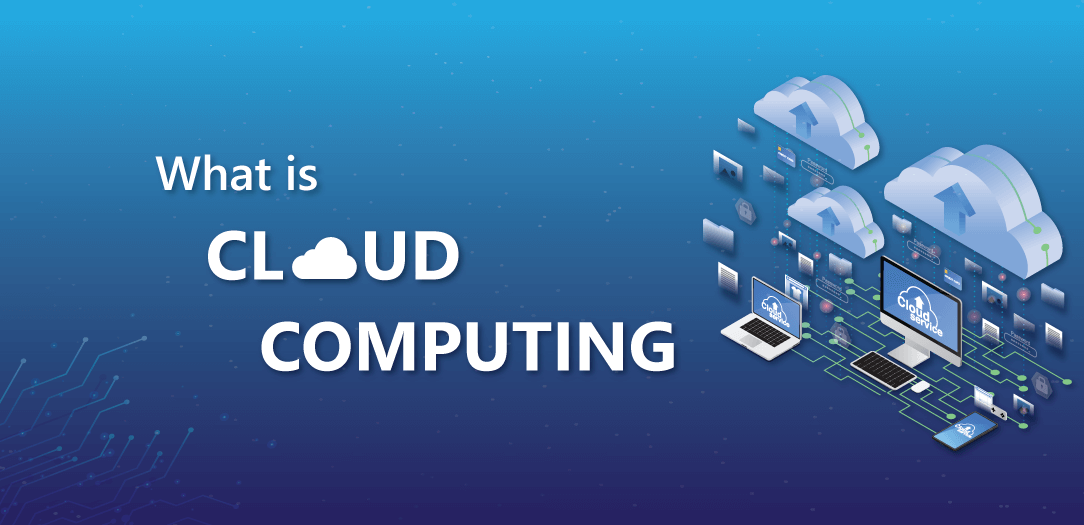 1
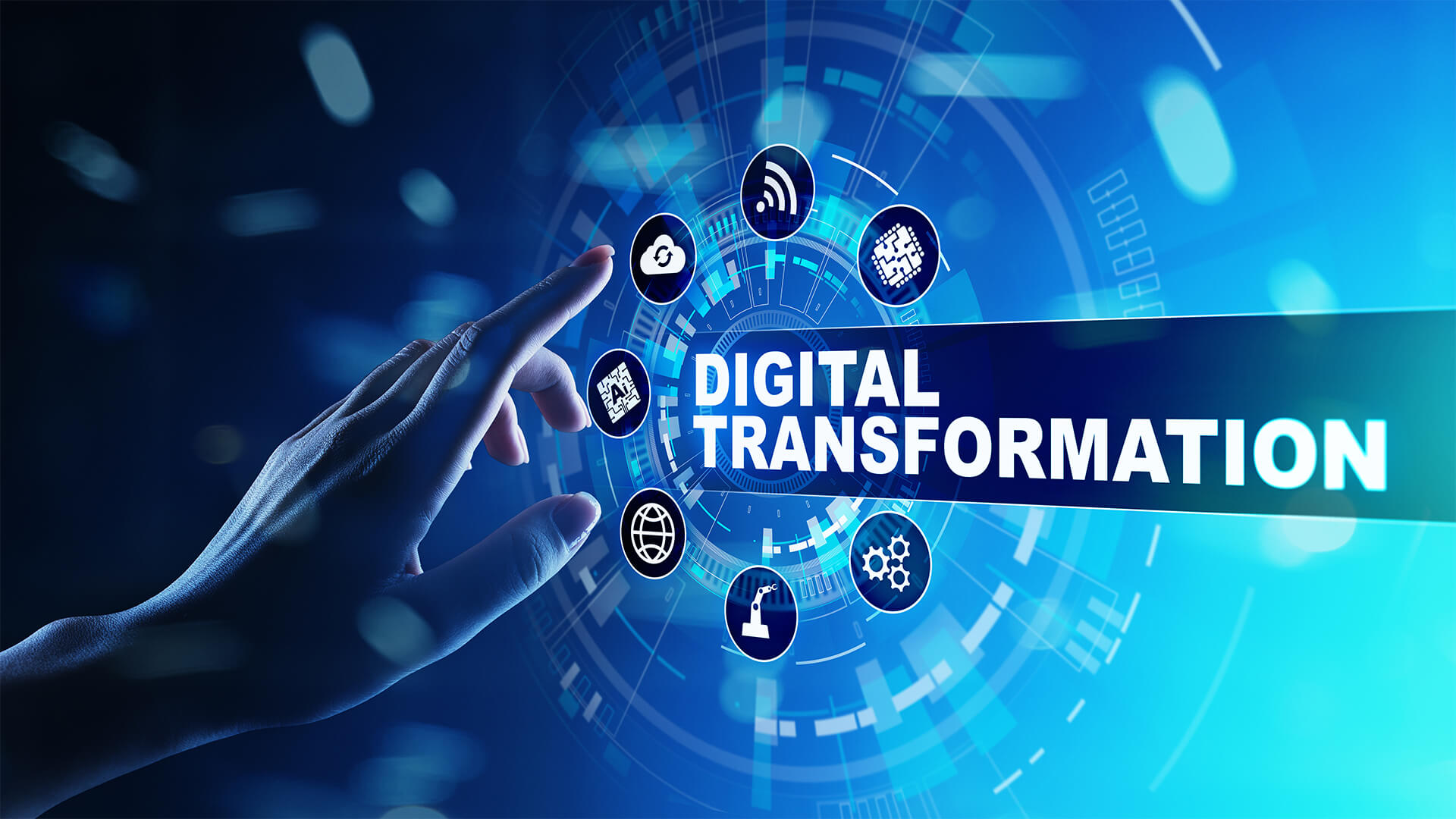 2
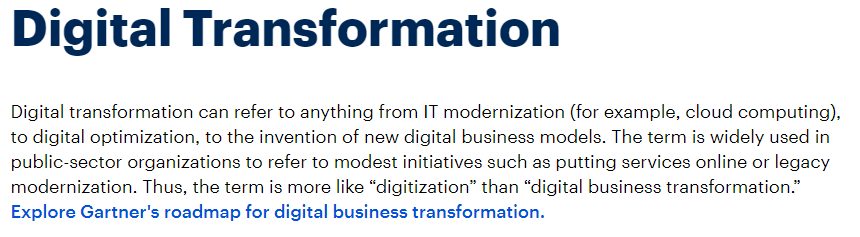 https://www.gartner.com/en/information-technology/glossary/digital-transformation
3
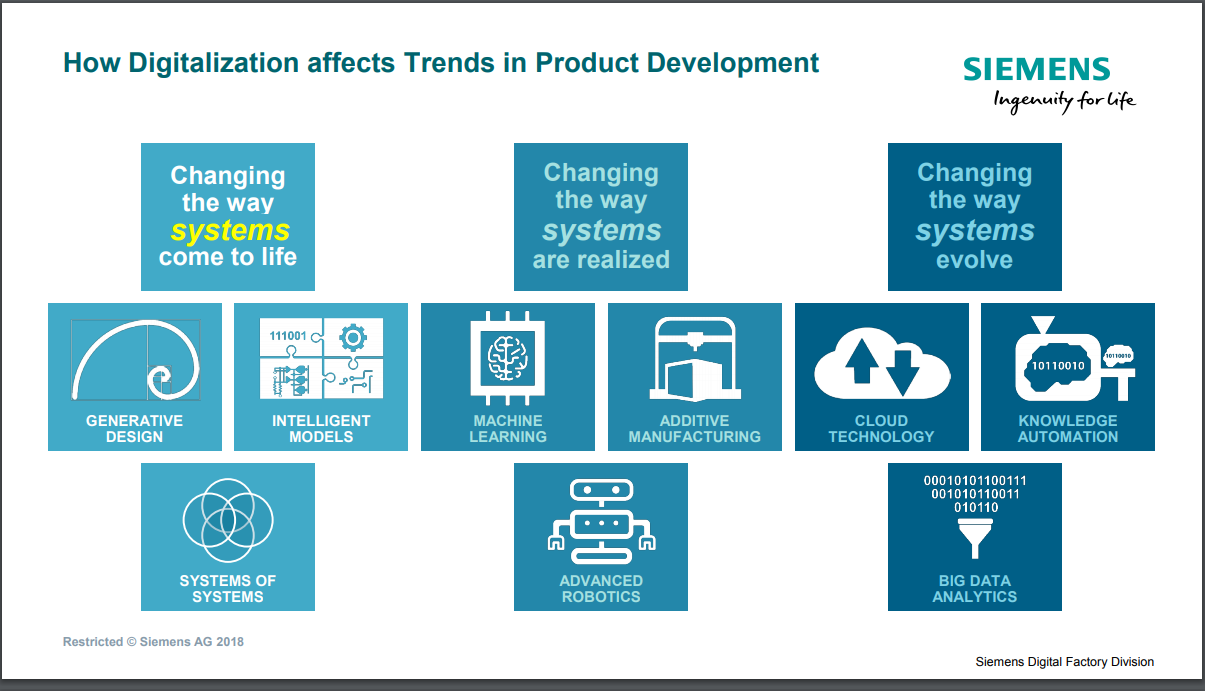 4
Introducing to Cloud Computing
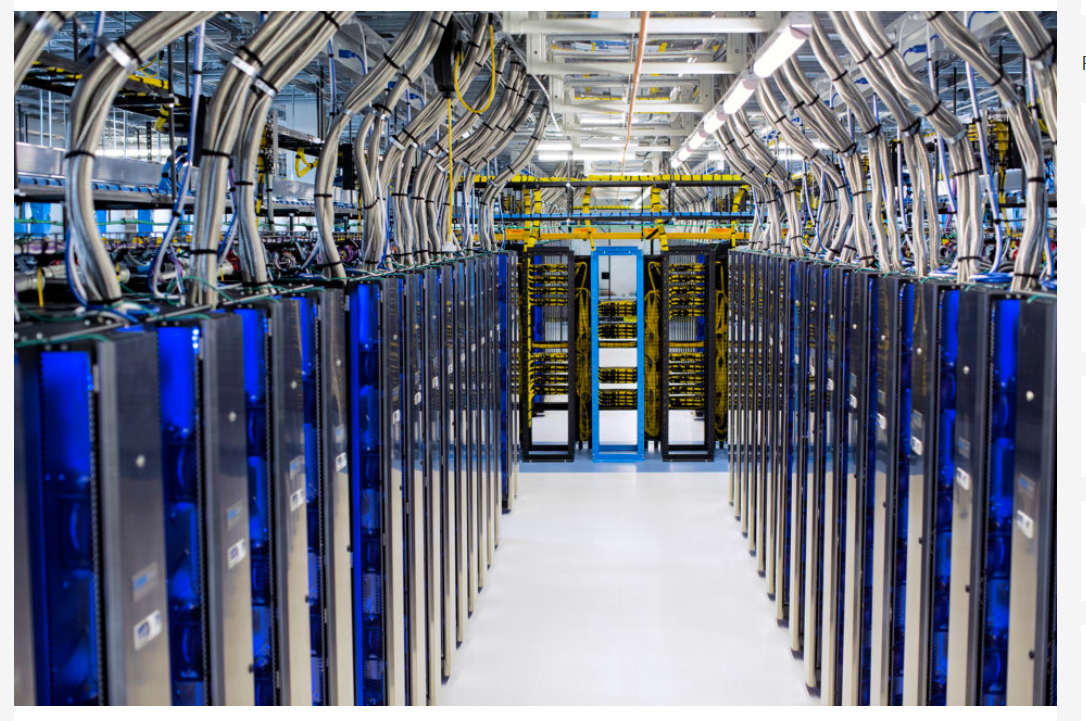 5
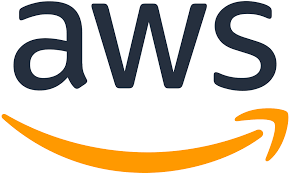 https://aws.amazon.com/what-is-cloud-computing
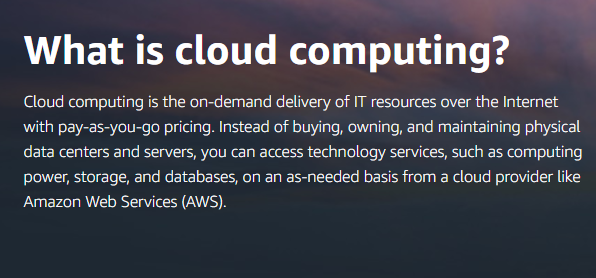 6
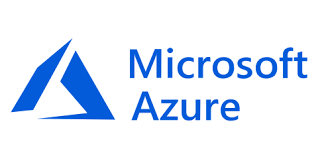 https://azure.microsoft.com/en-us/overview/what-is-the-cloud/
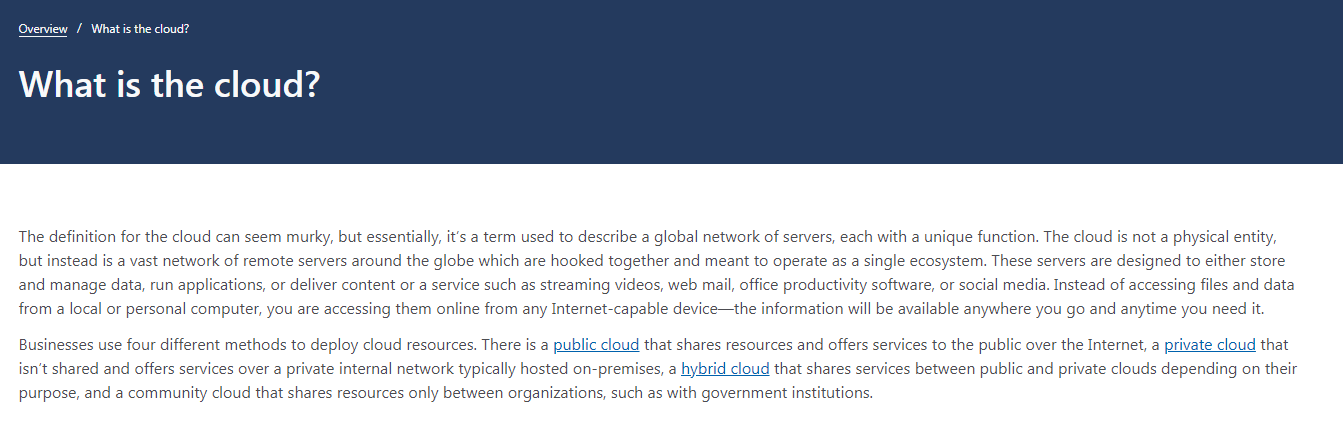 7
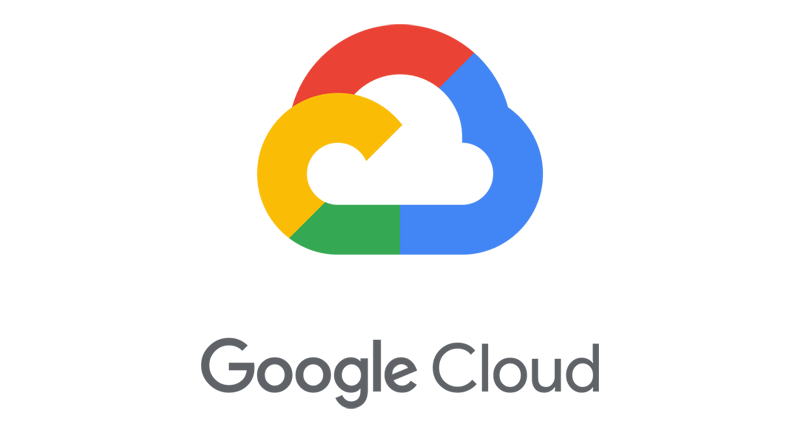 https://cloud.google.com/learn/what-is-cloud-computing
8
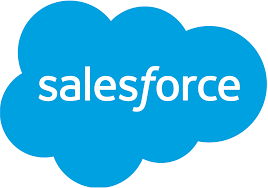 https://www.salesforce.com/products/platform/best-practices/cloud-computing/
Essentially, cloud computing is a kind of outsourcing of software, data storage, and processing. Users access applications and files by logging in from any device that has an internet connection. Information and programs are hosted by outside parties and reside on a global network of secure data centers instead of on the user’s hard drive. This frees up processing power, facilitates sharing and collaboration, and allows secure mobile access regardless of where the user is or what device is being used.
Cloud computing is a more efficient way of delivering computing resources. With cloud computing, software and service environments are subscription-based — users pay a monthly fee instead of buying licenses. Software and platforms are managed by the providers and are updated continuously for maximum performance and security. Computing power is remote instead of centralized, so users can tap into extra capacity if business spikes. Multiple people can access a shared program or file and collaborate in real time from different locations.
9
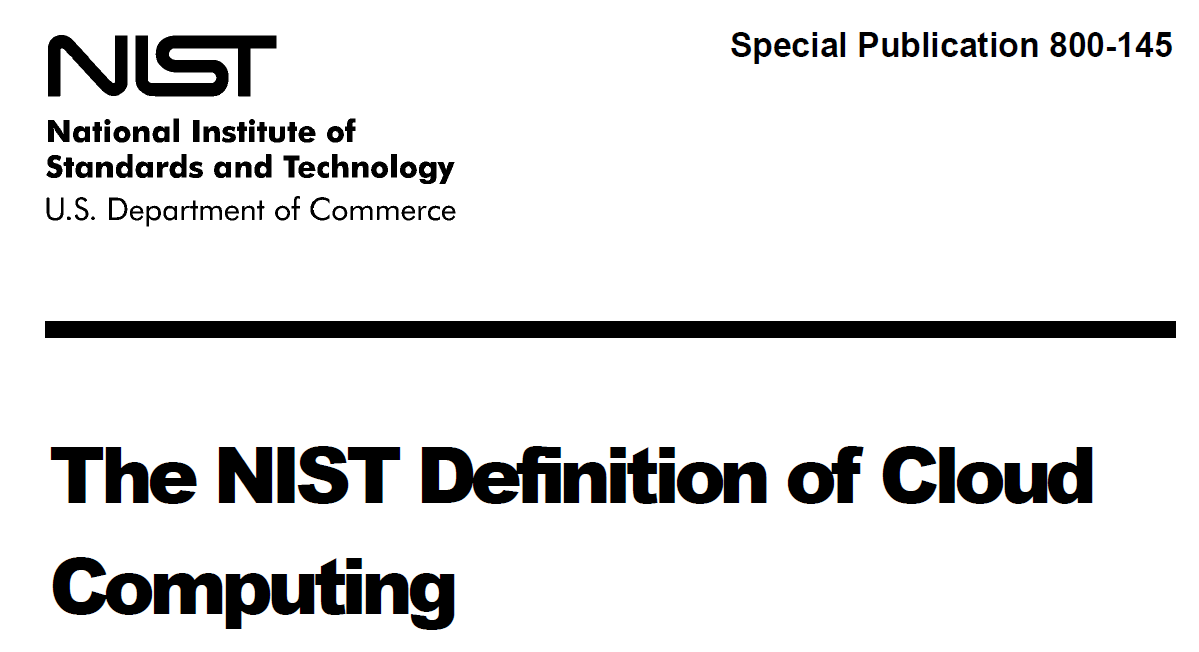 10
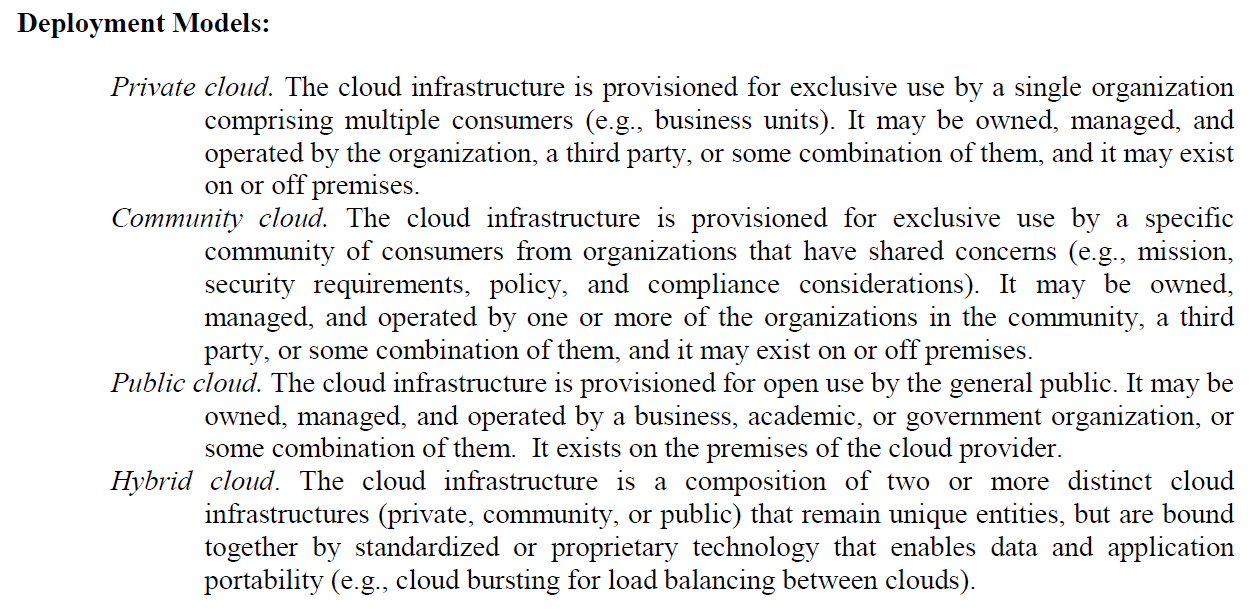 11
Cloud Computing Models
Service Models
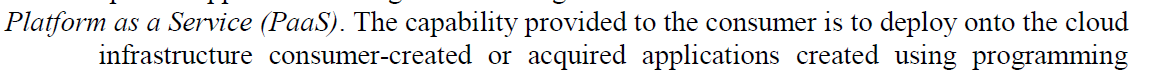 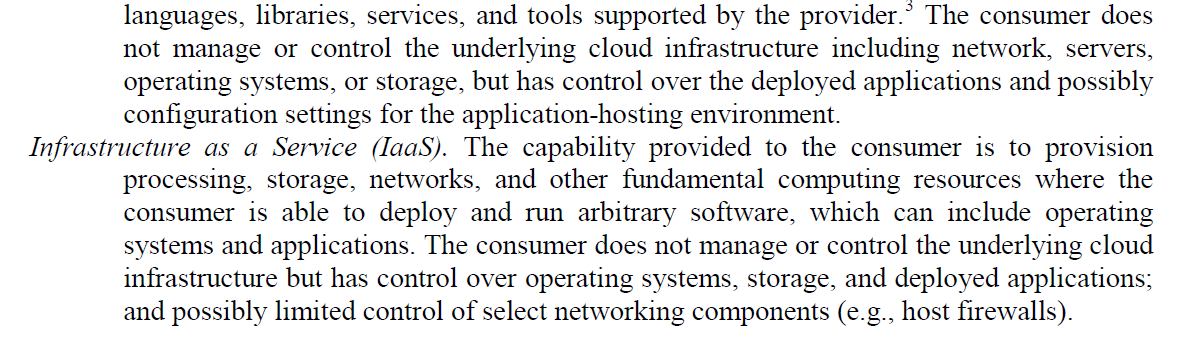 12
13
14
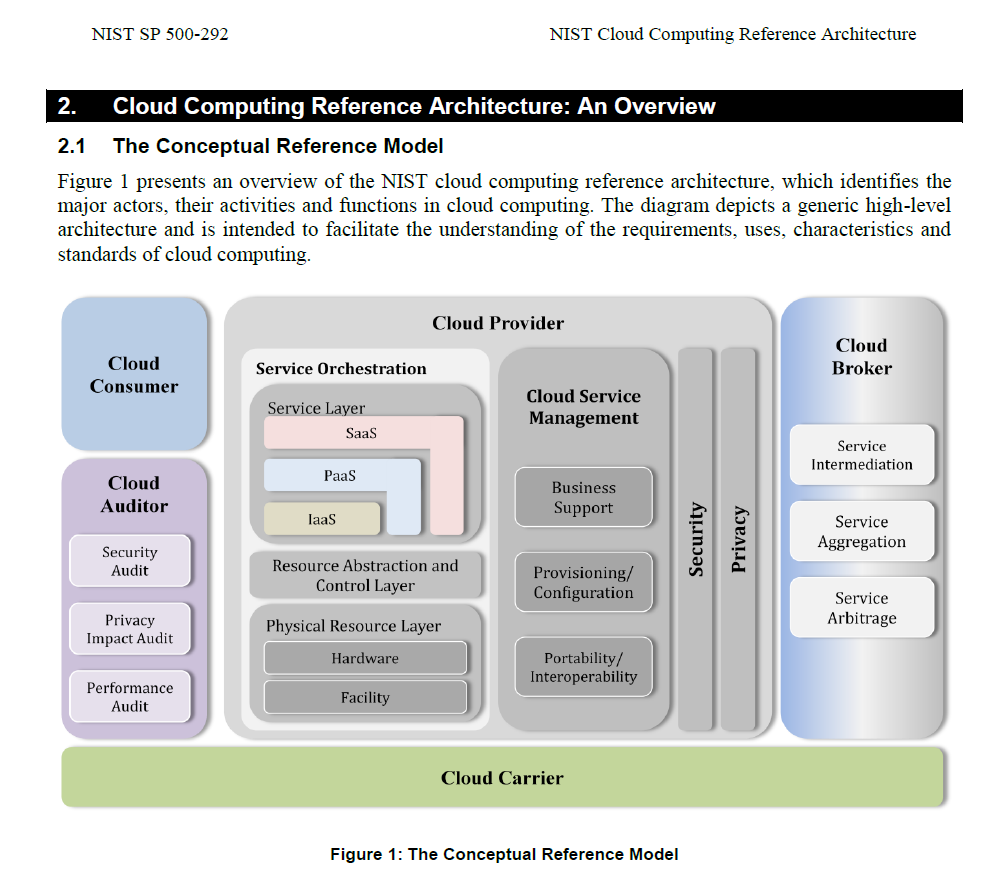 15
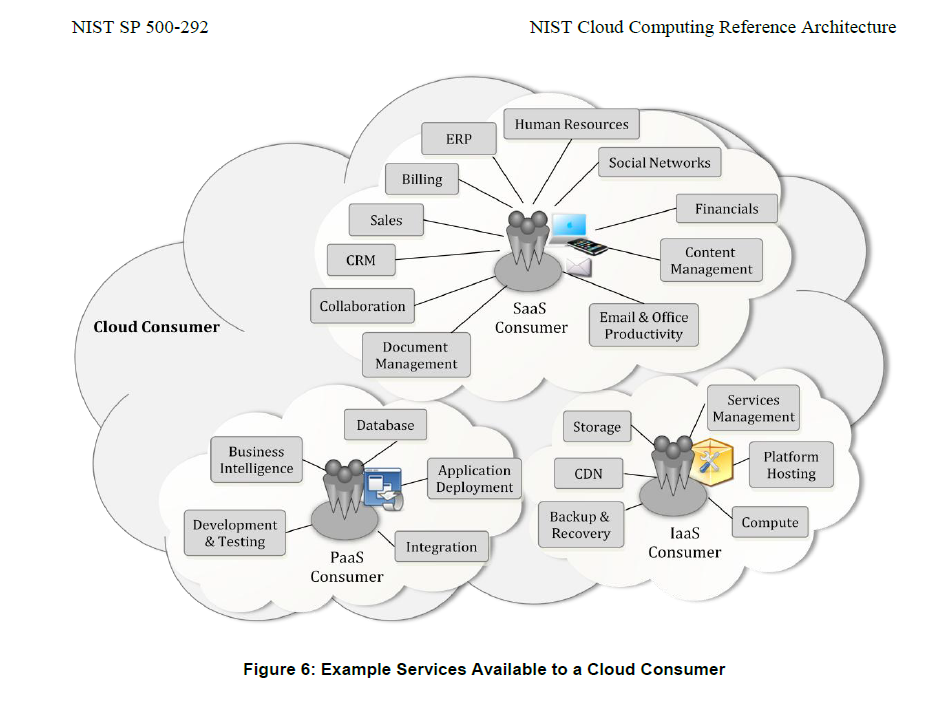 16
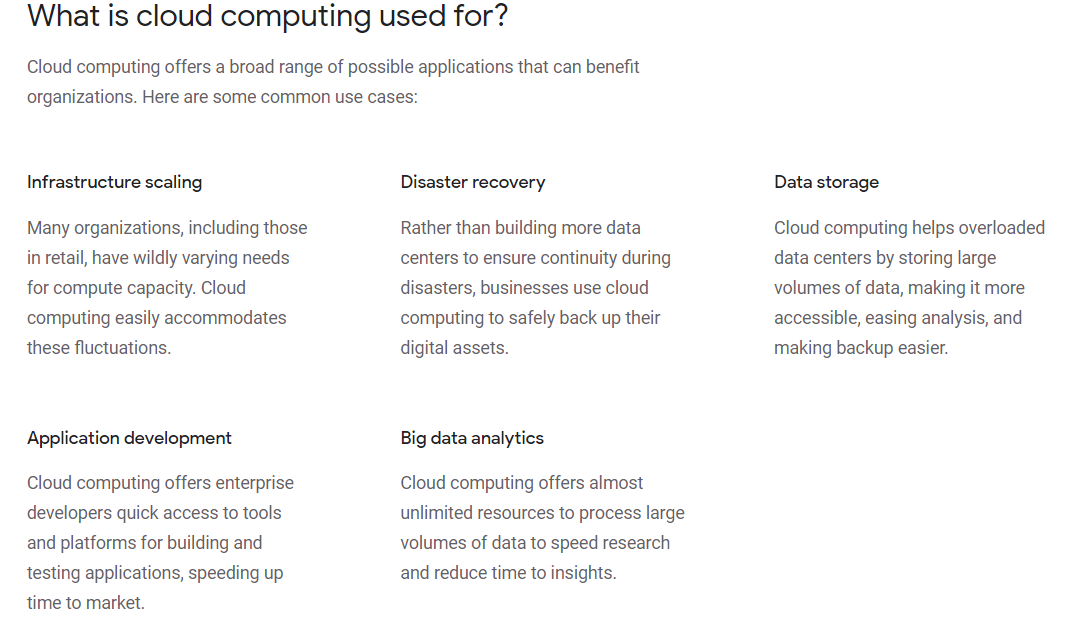 https://cloud.google.com/learn/what-is-cloud-computing
17
Advantages and Disadvantages of Cloud Computing
18
19
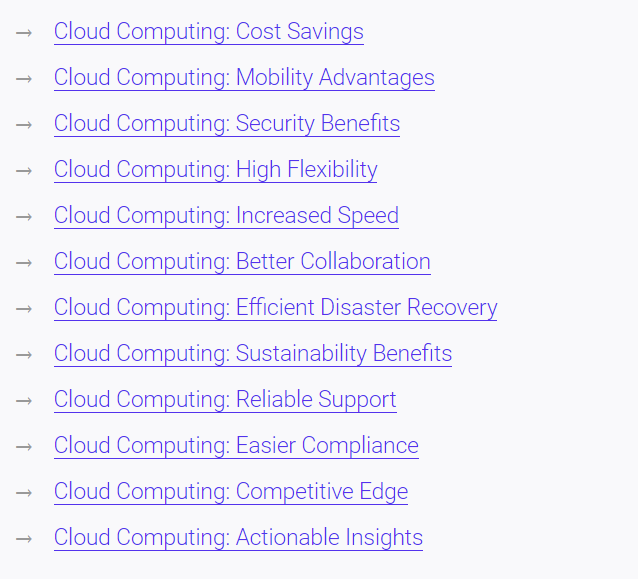 20
21
Market View
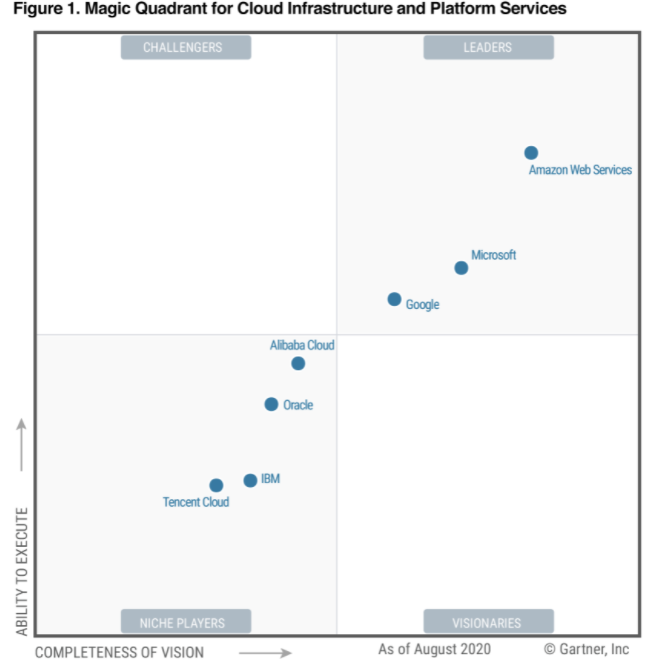 22
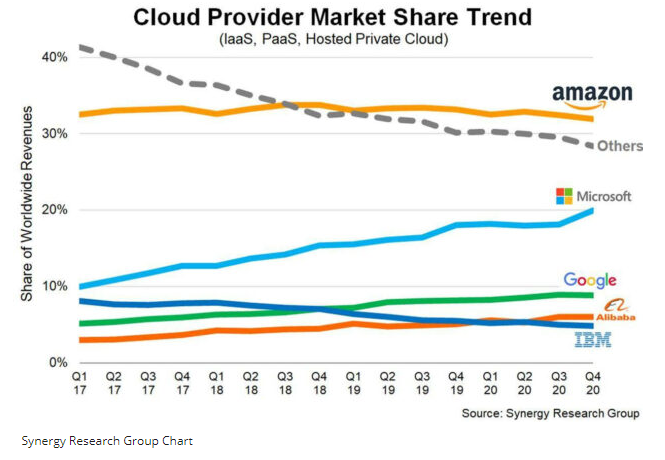 23
Shared responsibility model
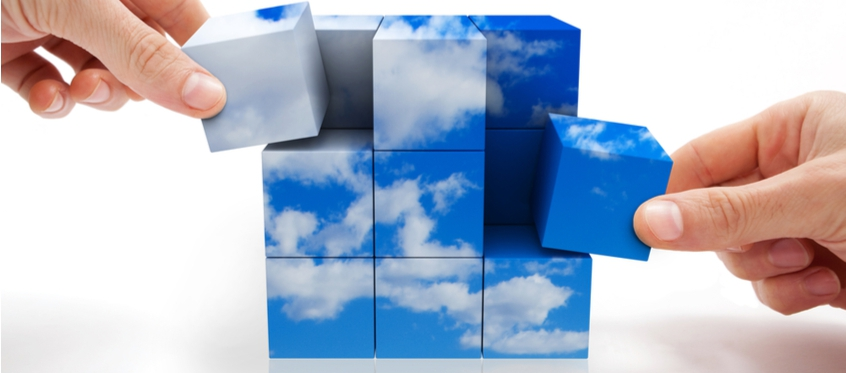 24
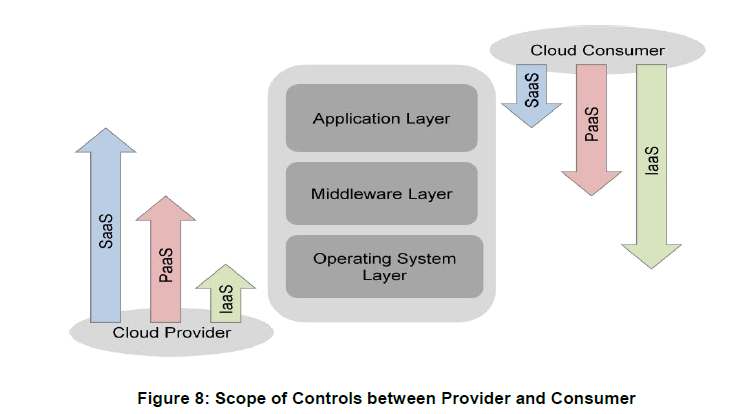 25
26
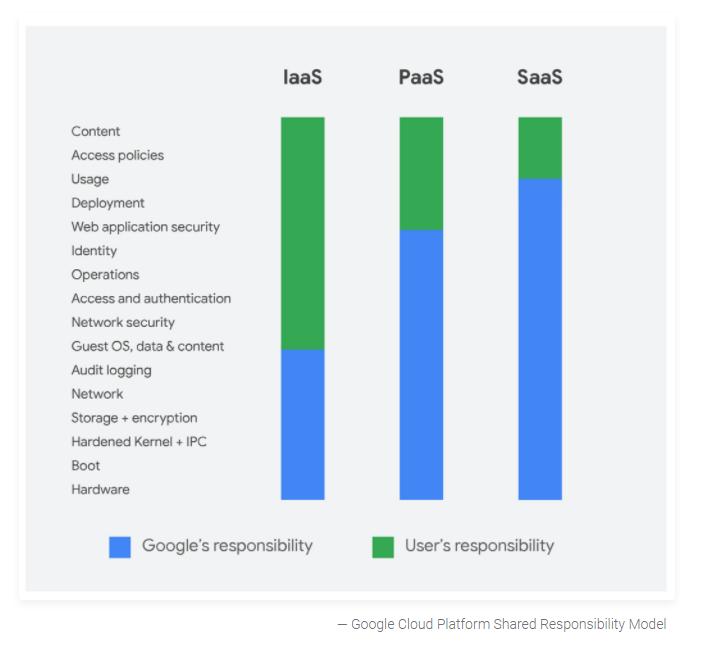 27
Google Cloud
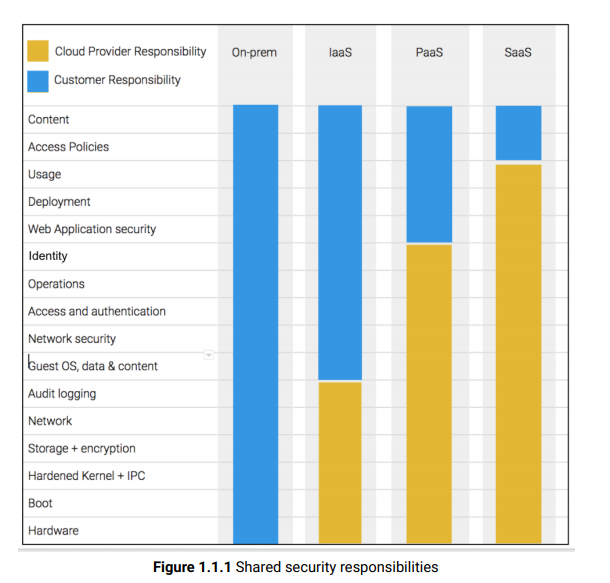 28
Global Infrastructure
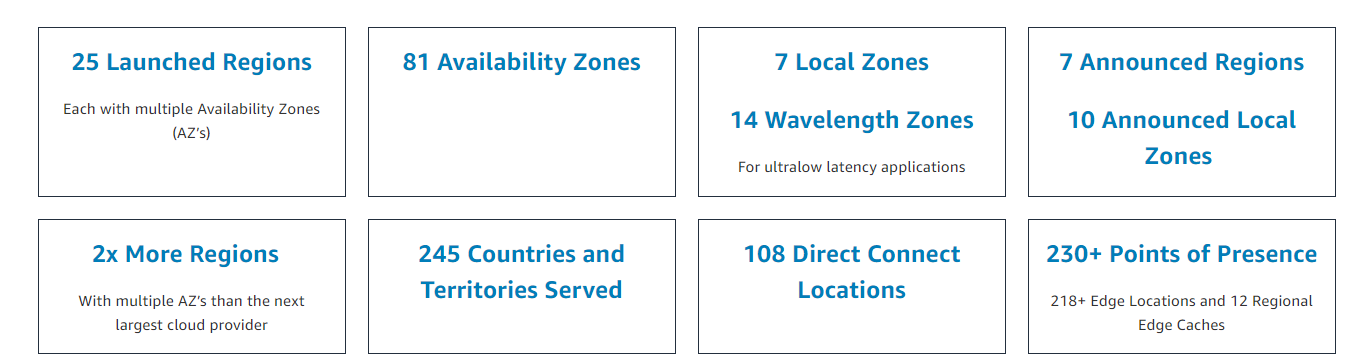 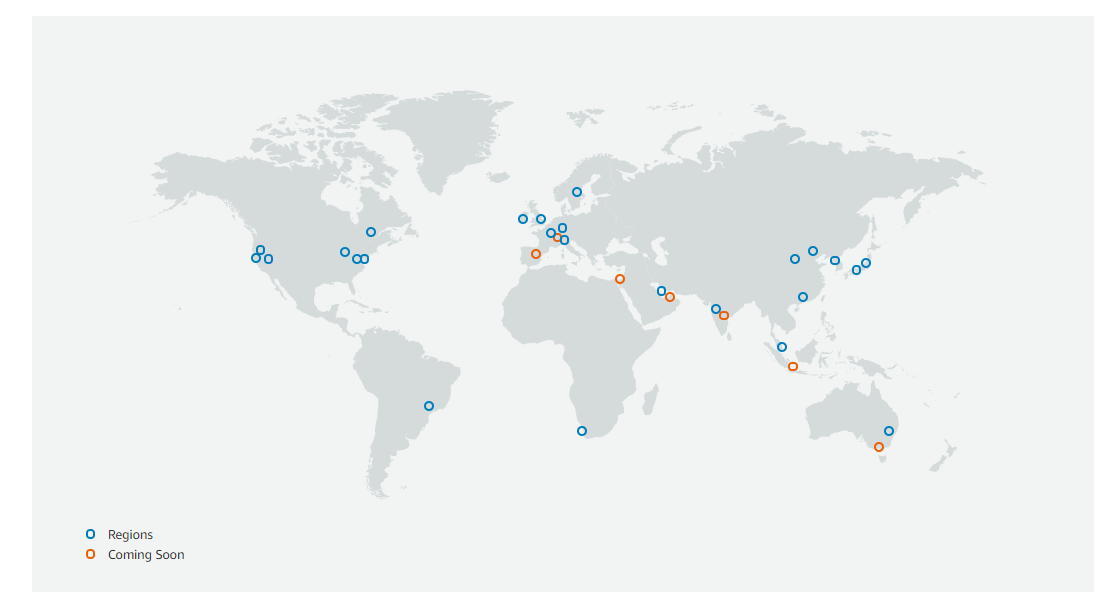 https://aws.amazon.com/about-aws/global-infrastructure/
29
Cloud locations
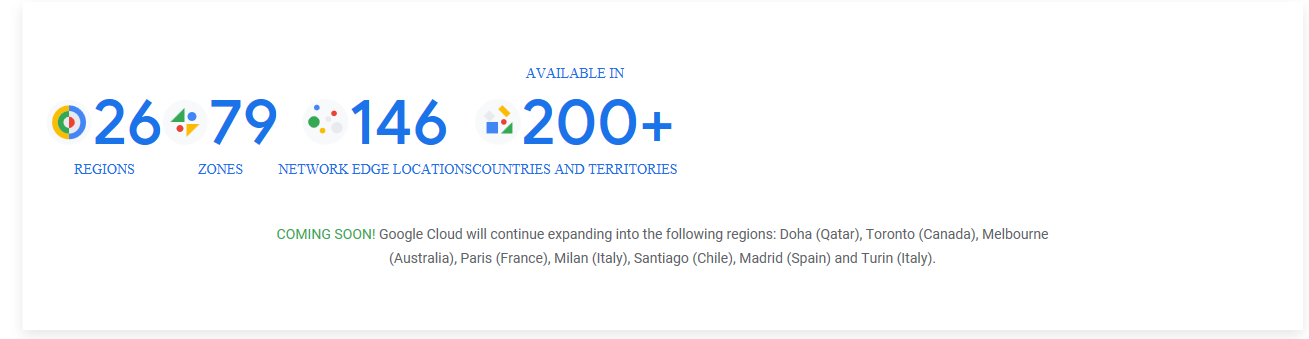 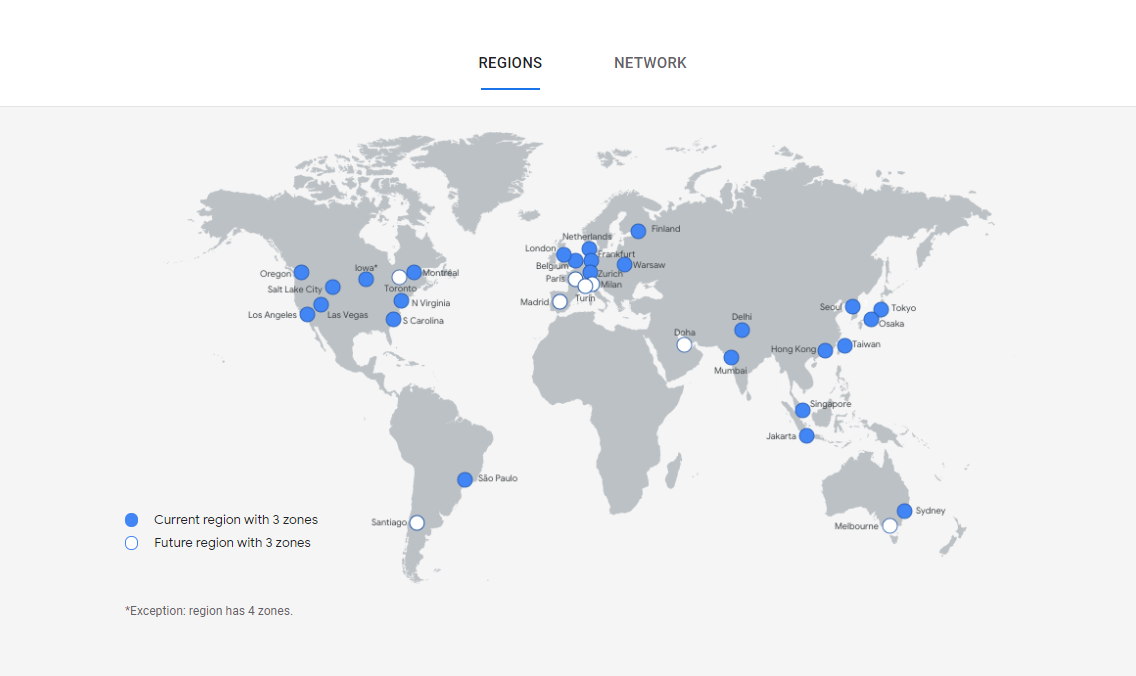 https://cloud.google.com/about/locations
30
Data Centers
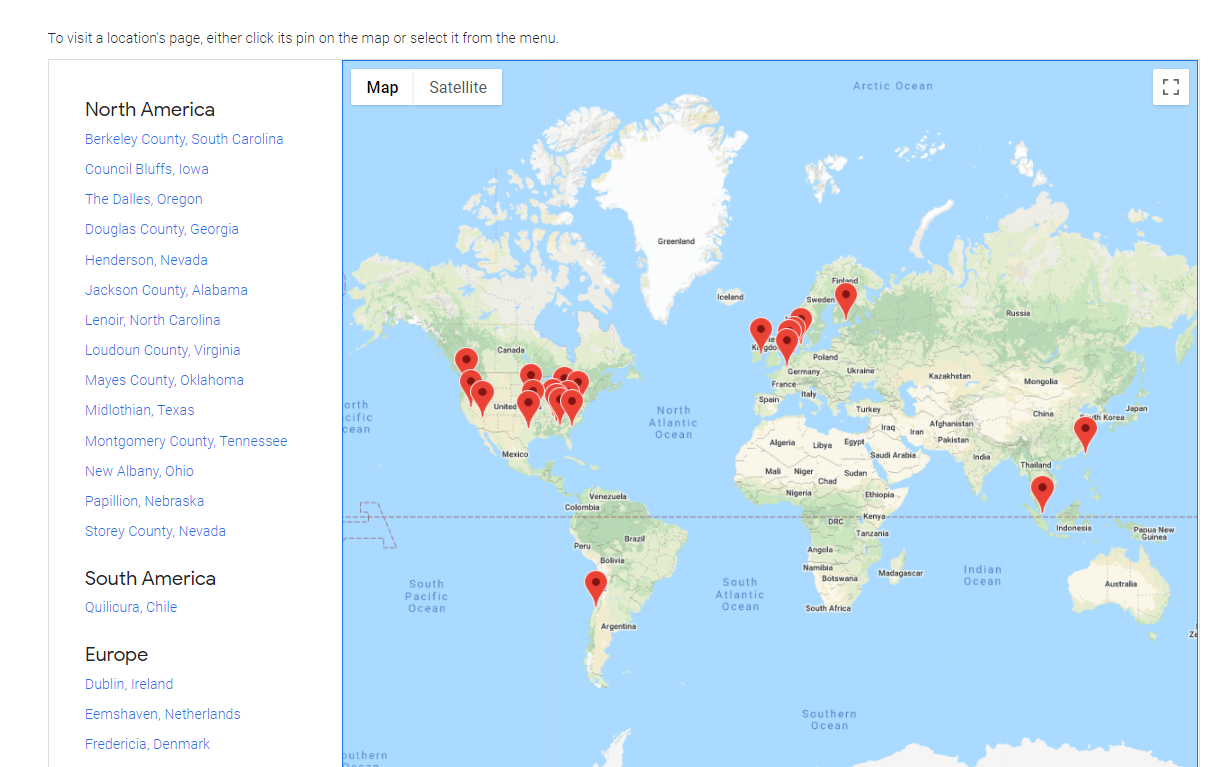 31
GCP
Each data center location is in a region. Regions are available in Asia, Australia, Europe, North America, and South America. Each region is a collection of zones, which are isolated from each other within the region. Each zone is identified by a name that combines a letter identifier with the name of the region. For example, zone a in the East Asia region is named asia-east1-a
32
https://cloud.google.com/about/locations
33
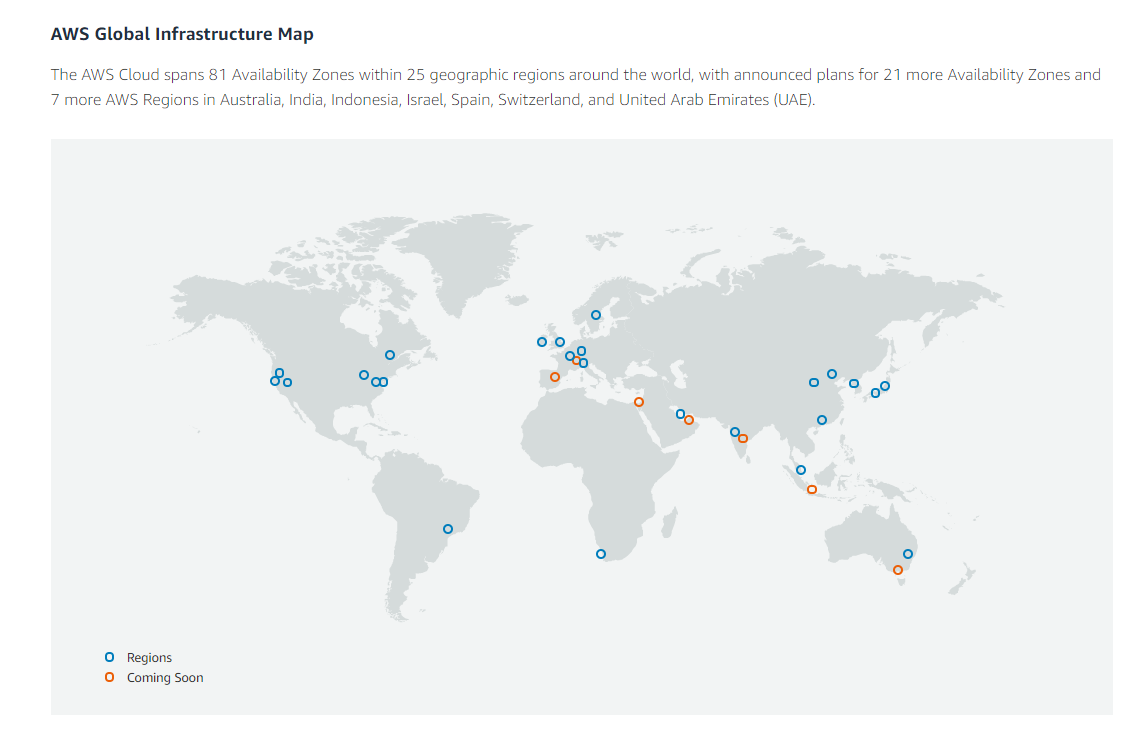 https://aws.amazon.com/about-aws/global-infrastructure/
34
https://peering.google.com/#/infrastructure
35
Securing the cloud
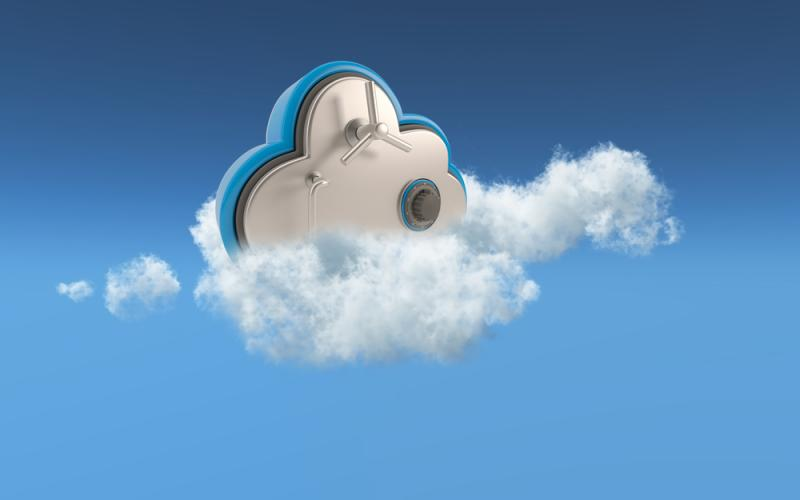 36
Top Threats to Cloud ComputingThe Egregious 11
37
38
https://kinsta.com/blog/cloud-security/
39
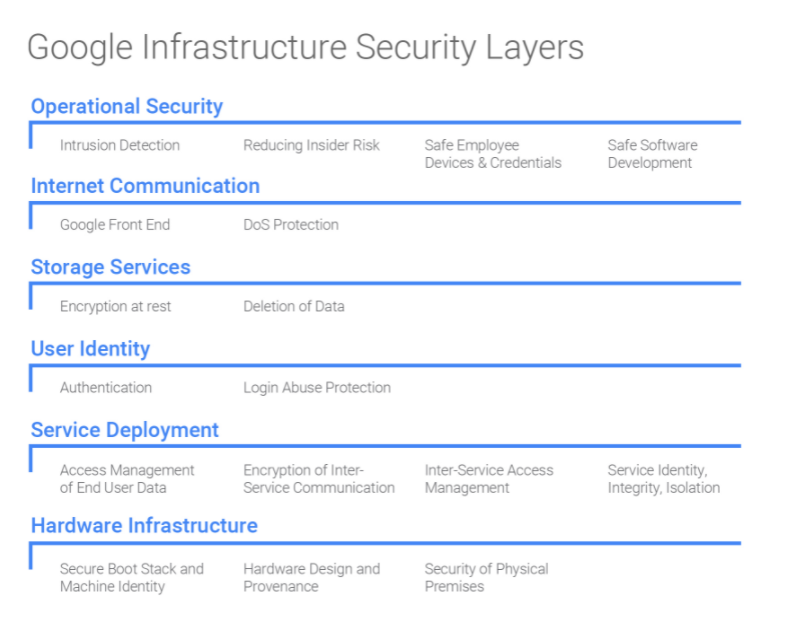 40
Security, privacy, and compliance
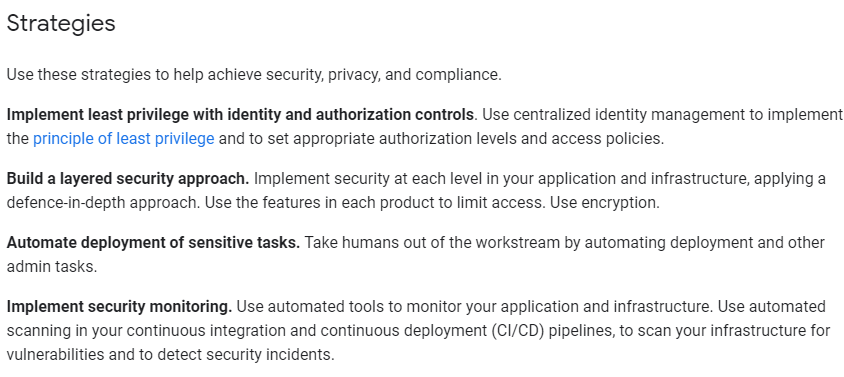 https://cloud.google.com/architecture/framework/security-privacy-compliance
41
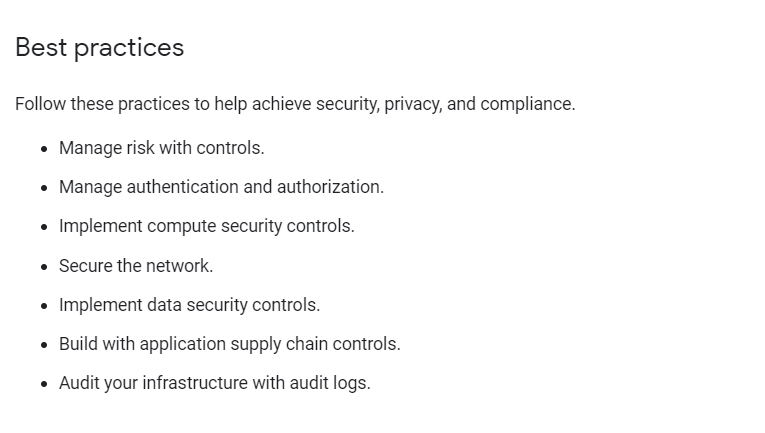 42
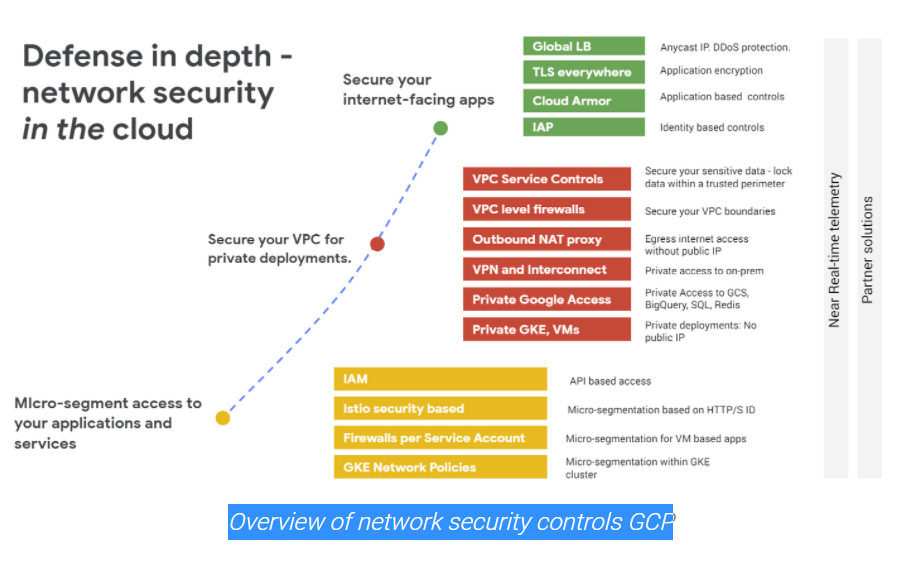 43
Security cloud computing
https://cloud.google.com/security/compliance
https://attack.mitre.org/

https://cloud.google.com/security/compliance/offerings

https://cloud.google.com/blog/topics/inside-google-cloud/cloud-computing-101-frequently-asked-questions
44
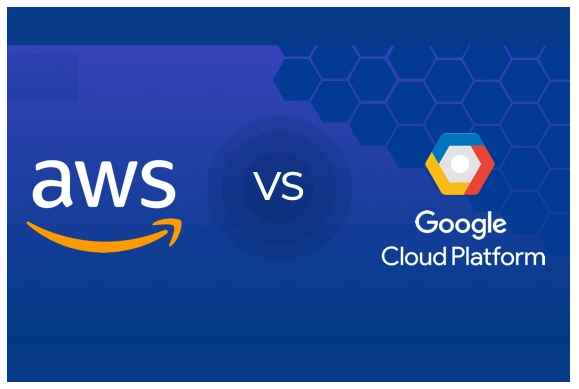 https://www.guru99.com/google-cloud-vs-aws.html
https://www.eweek.com/cloud/aws-vs-google-cloud-platform/
45
The pros/benefits of selecting Google cloud services:
Offers higher productivity gained through Quick Access to innovation
Employees can work from Anywhere
Future-Proof infrastructure
It provides a serverless environment which allows you to connect cloud services with a large focus mainly on the microservices architecture.
Offers Powerful Data Analytics
Cost-efficiency due to long-term discounts
Big Data and Machine Learning products
Offers Instance and payment configuration
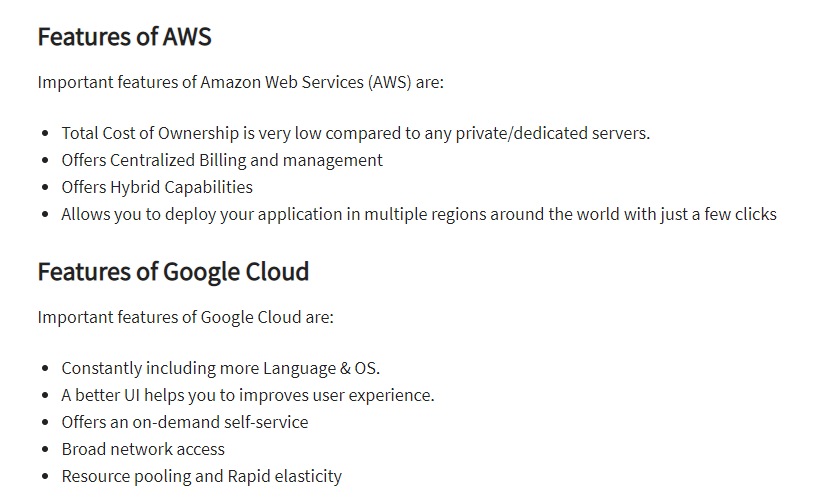 46
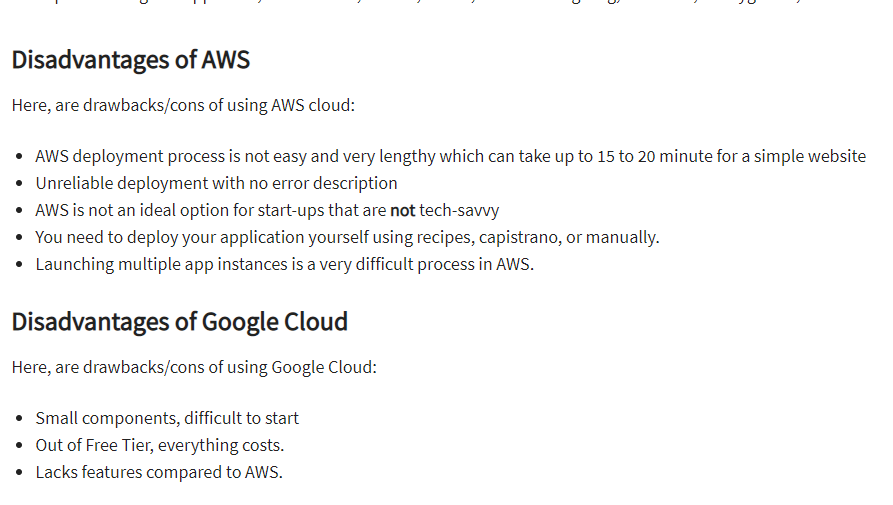 47
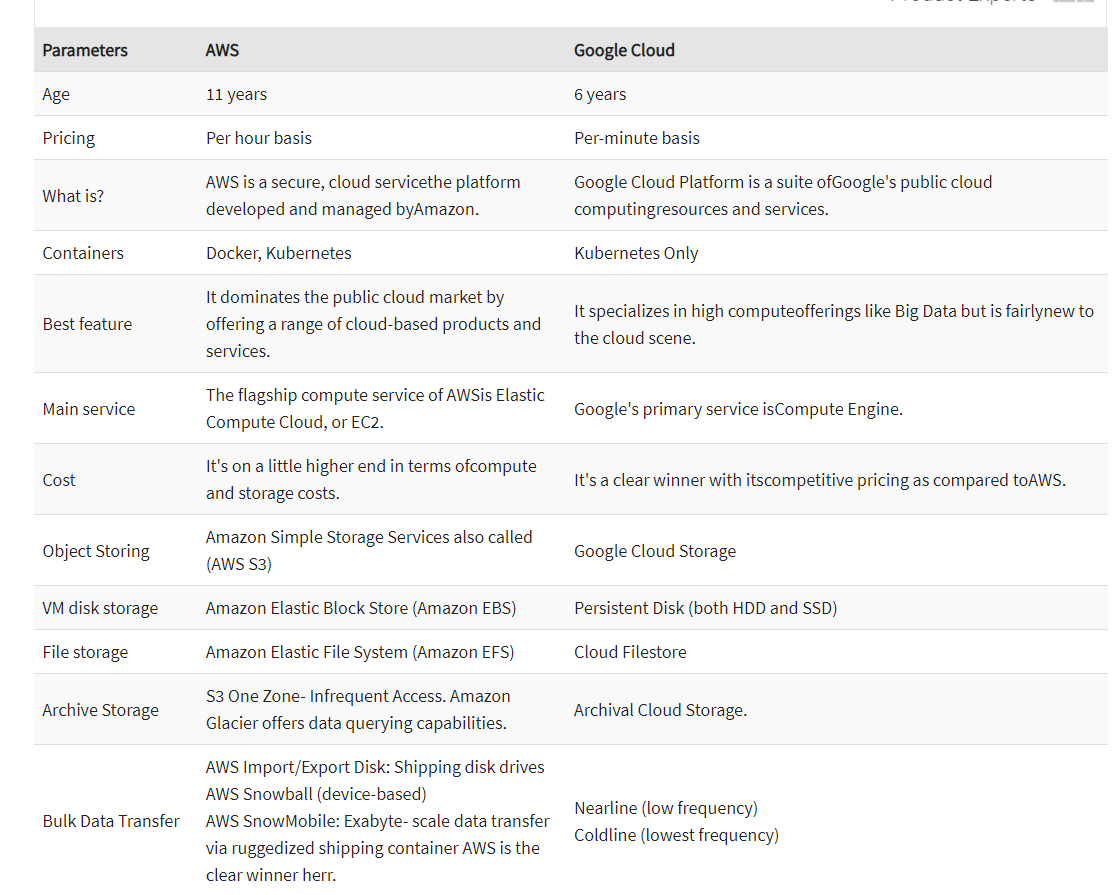 48
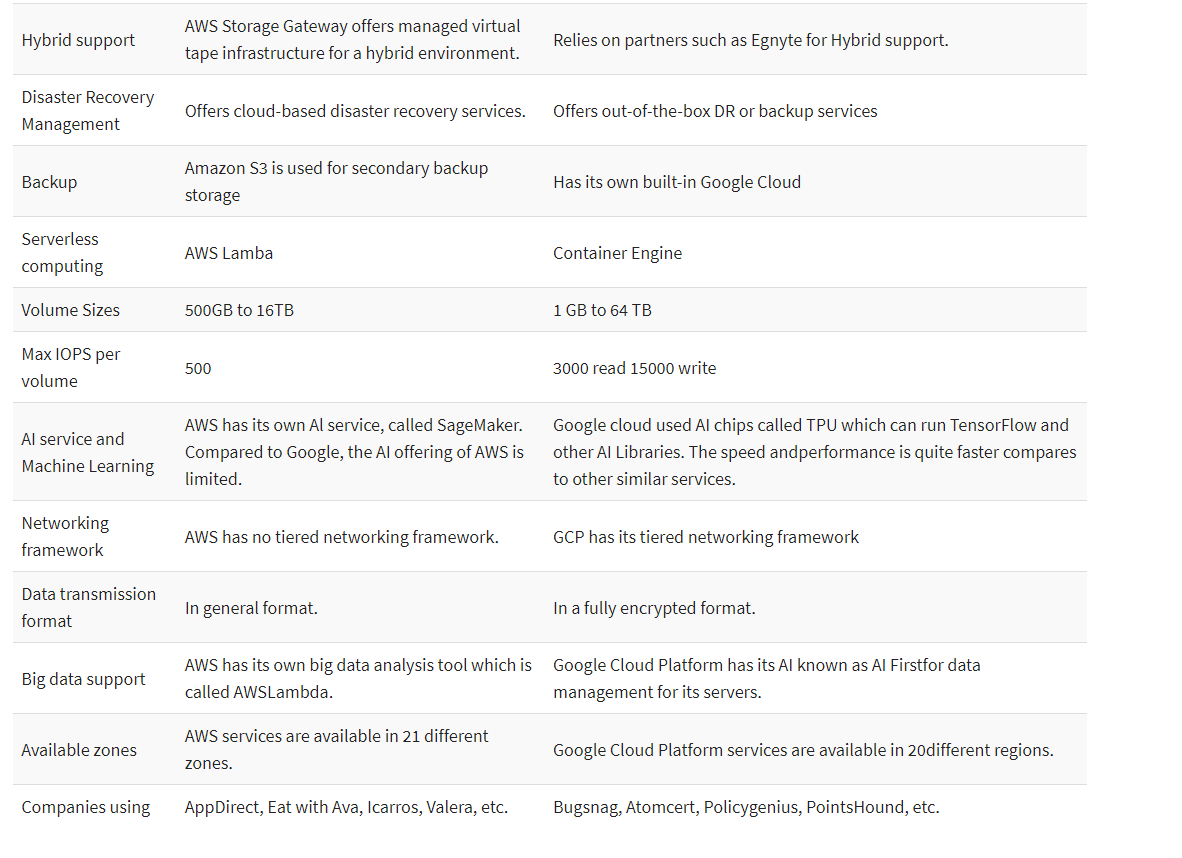 49
Google Cloud products
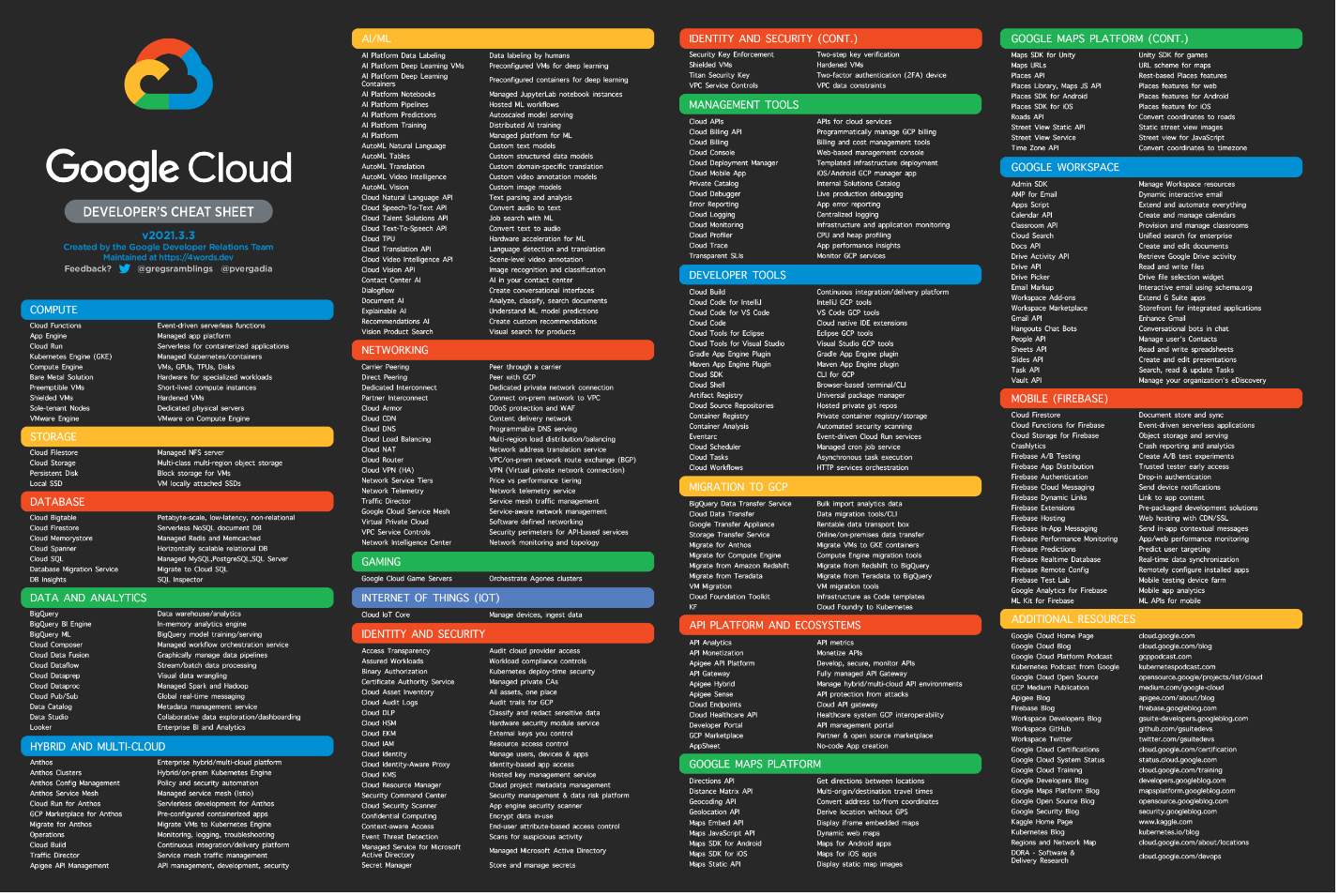 https://raw.githubusercontent.com/gregsramblings/google-cloud-4-words/master/DarkPoster-lowres.png
50
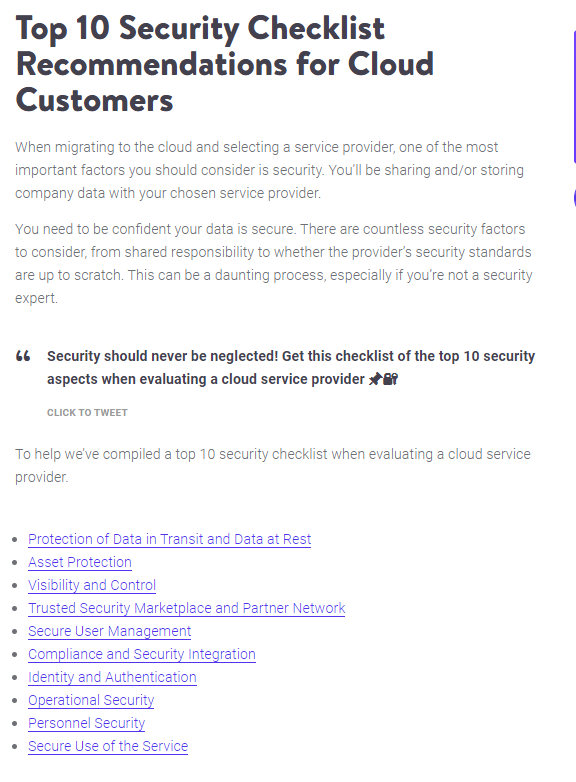 51
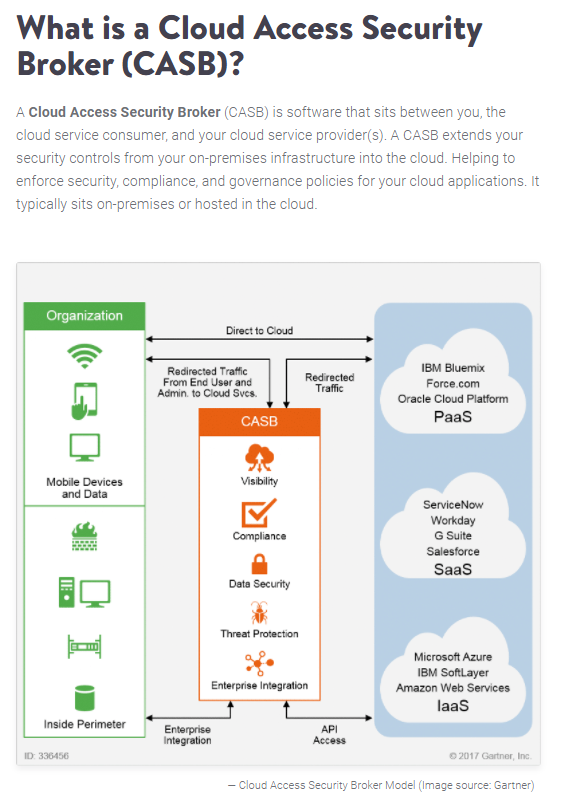 52
Security, privacy, and compliance
https://cloud.google.com/architecture/framework/security-privacy-compliance
53
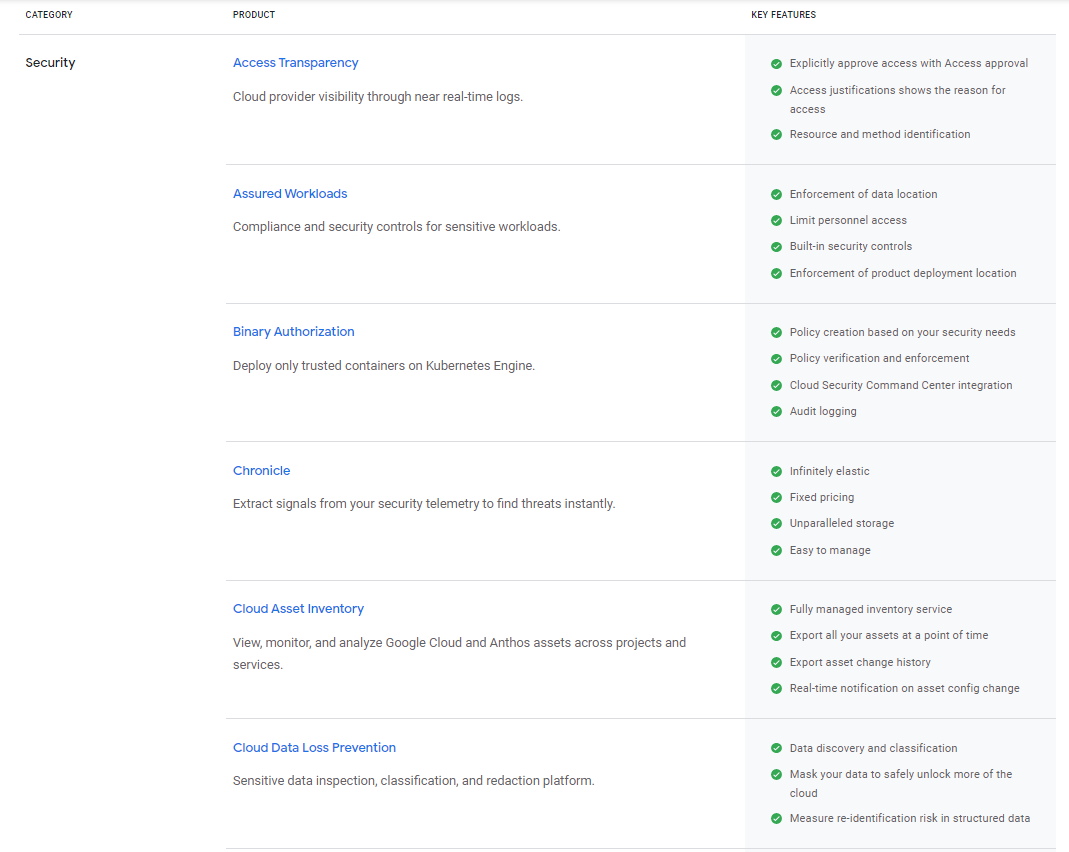 54
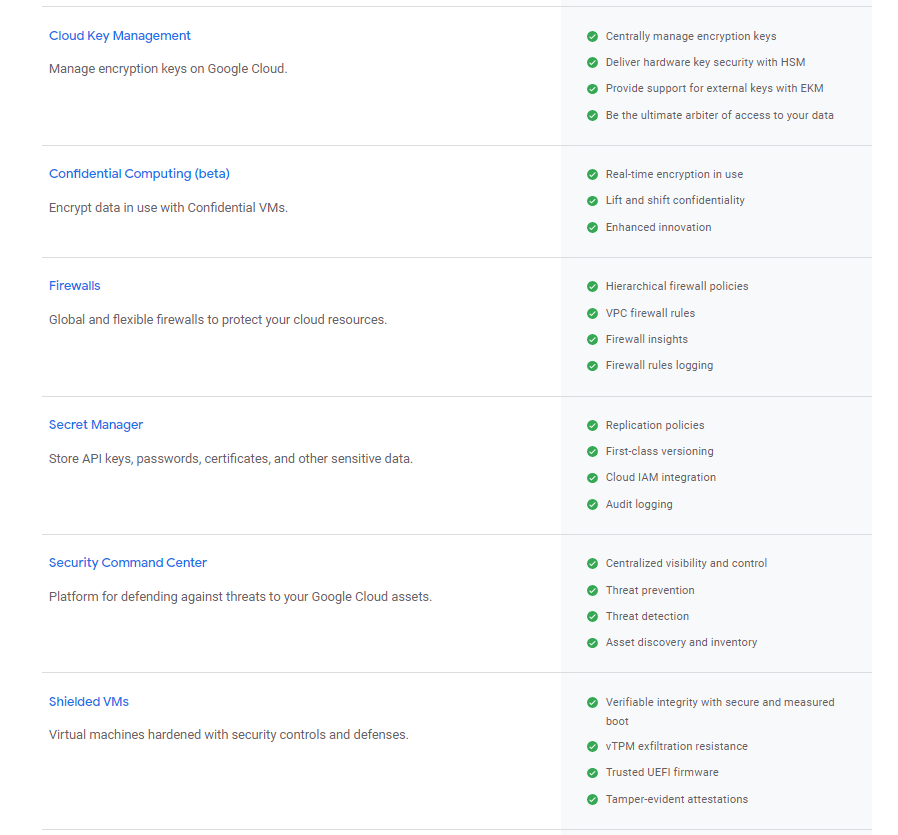 55
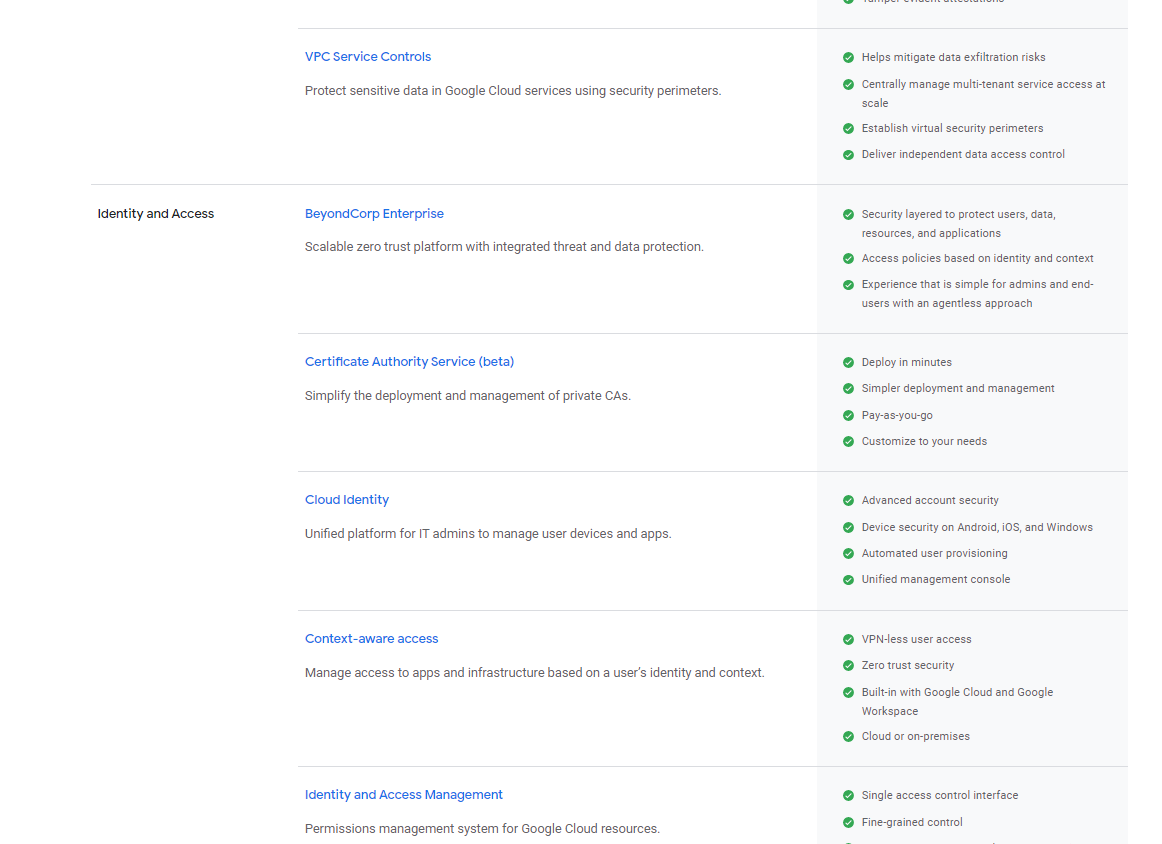 56
57
58
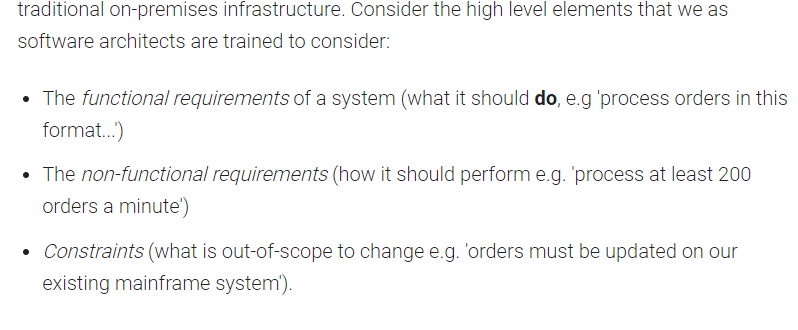 59
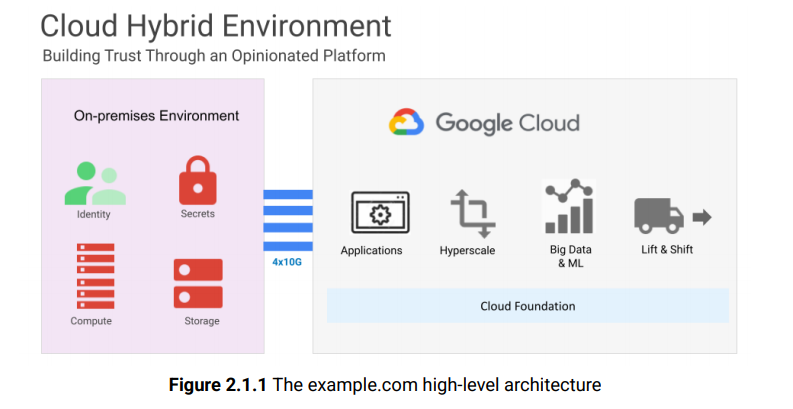 60
https://cloud.google.com/free/docs/aws-azure-gcp-service-comparison
61
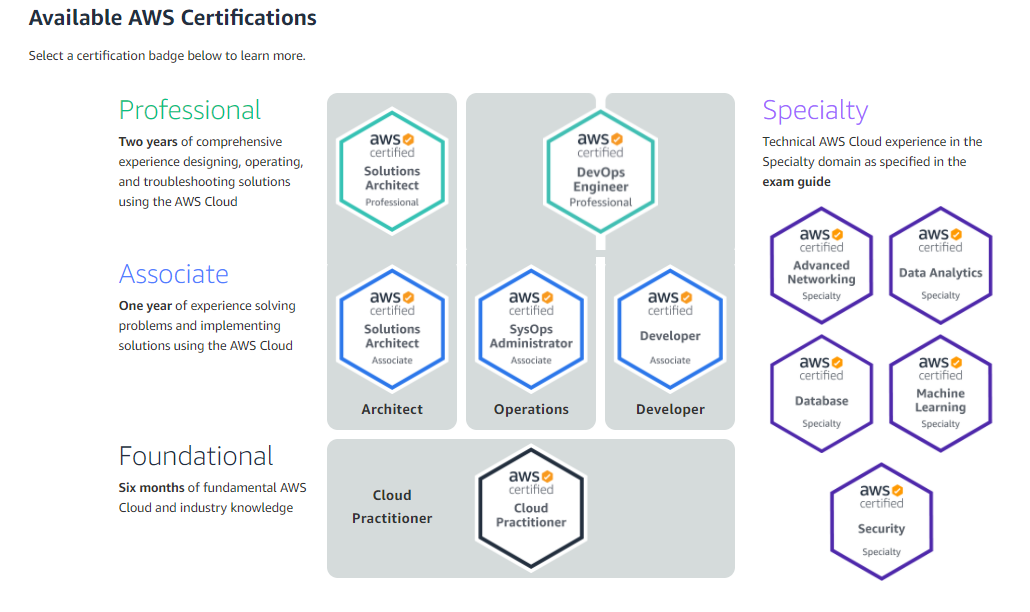 62
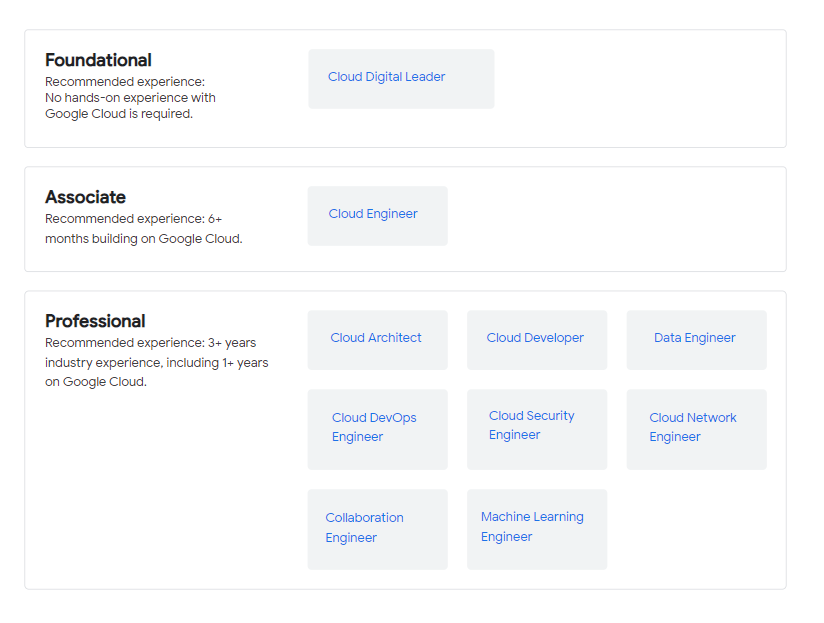 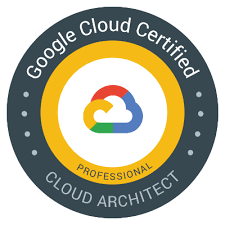 63
How to migrate an enterprise workload into the cloud
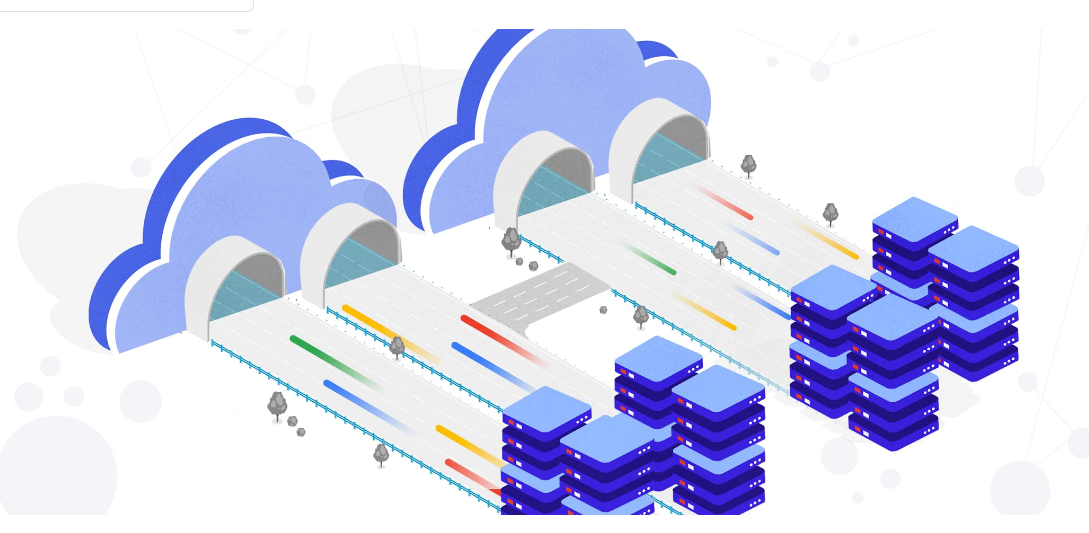 64
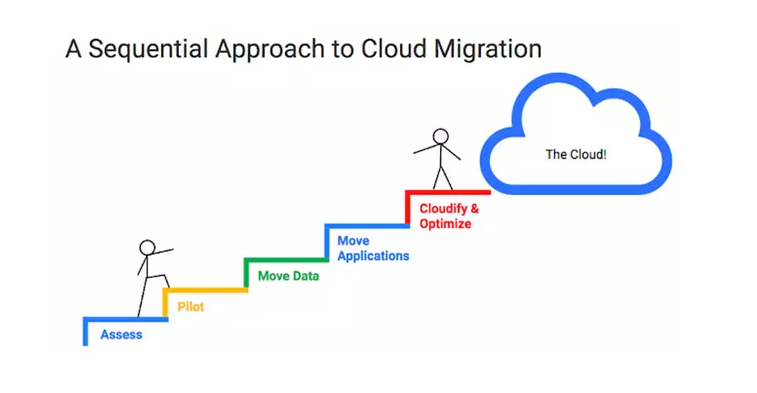 65
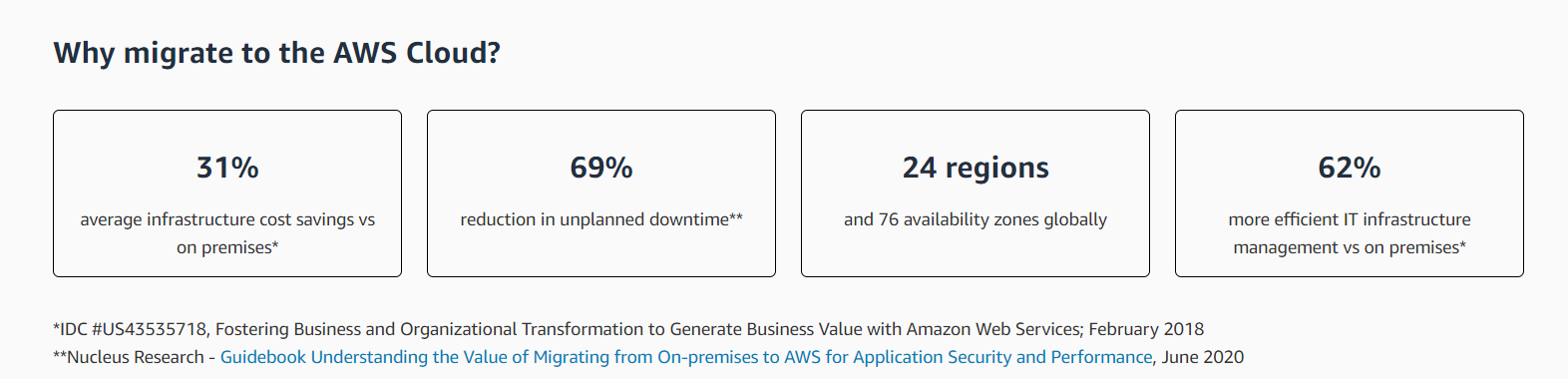 66
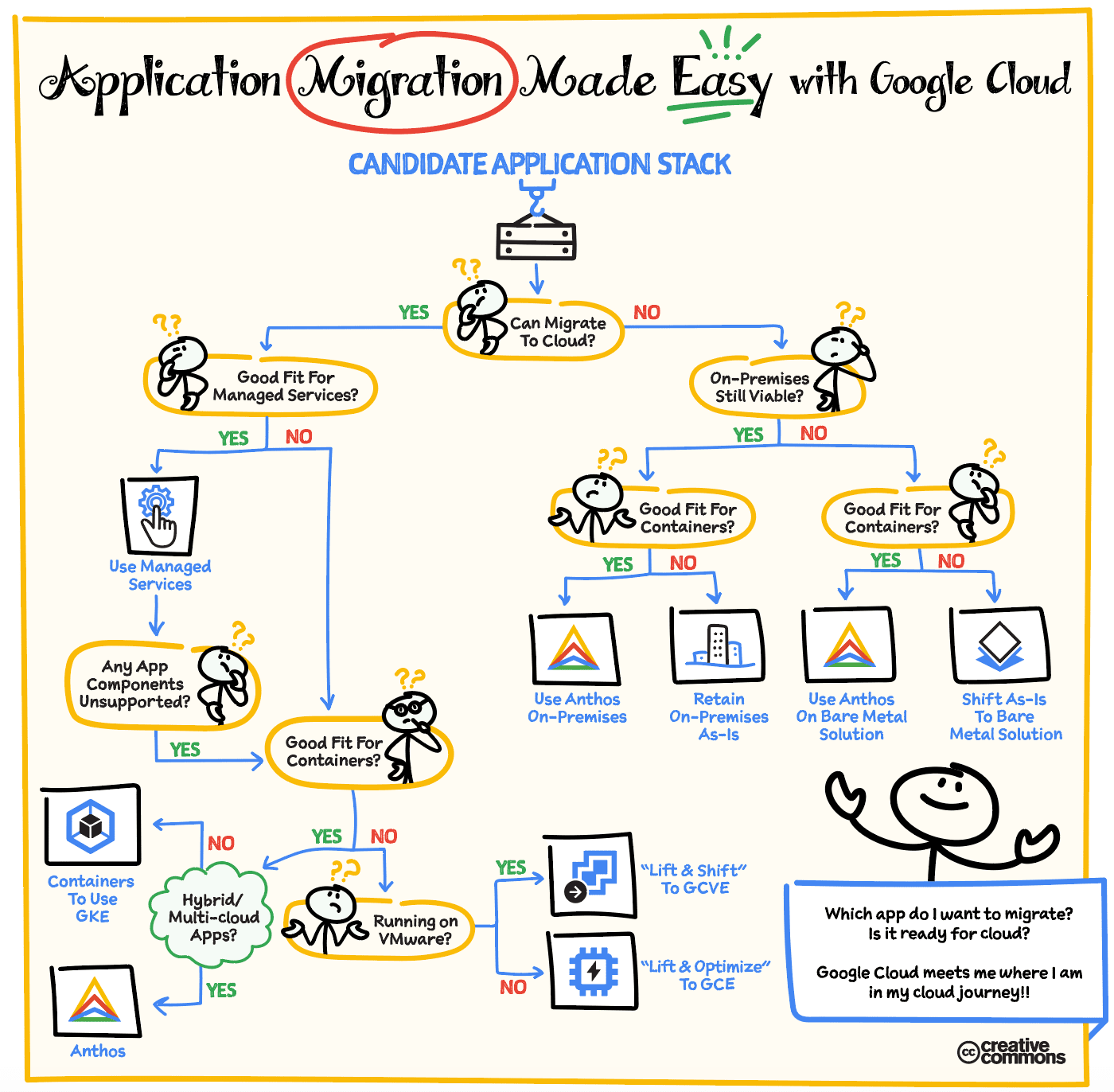 67
https://cloud.google.com/blog/topics/developers-practitioners/google-cloud-migration-made-easy
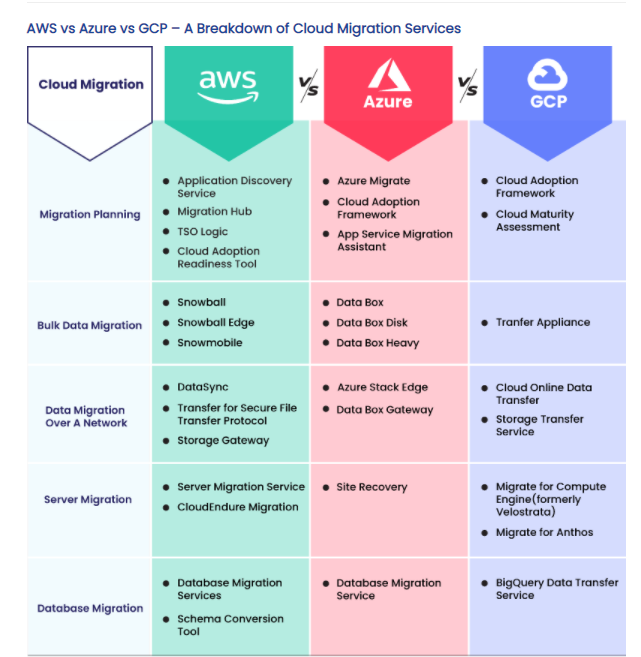 68
https://www.veritis.com/blog/leverage-full-advantage-of-cloud-migration-with-gcp/
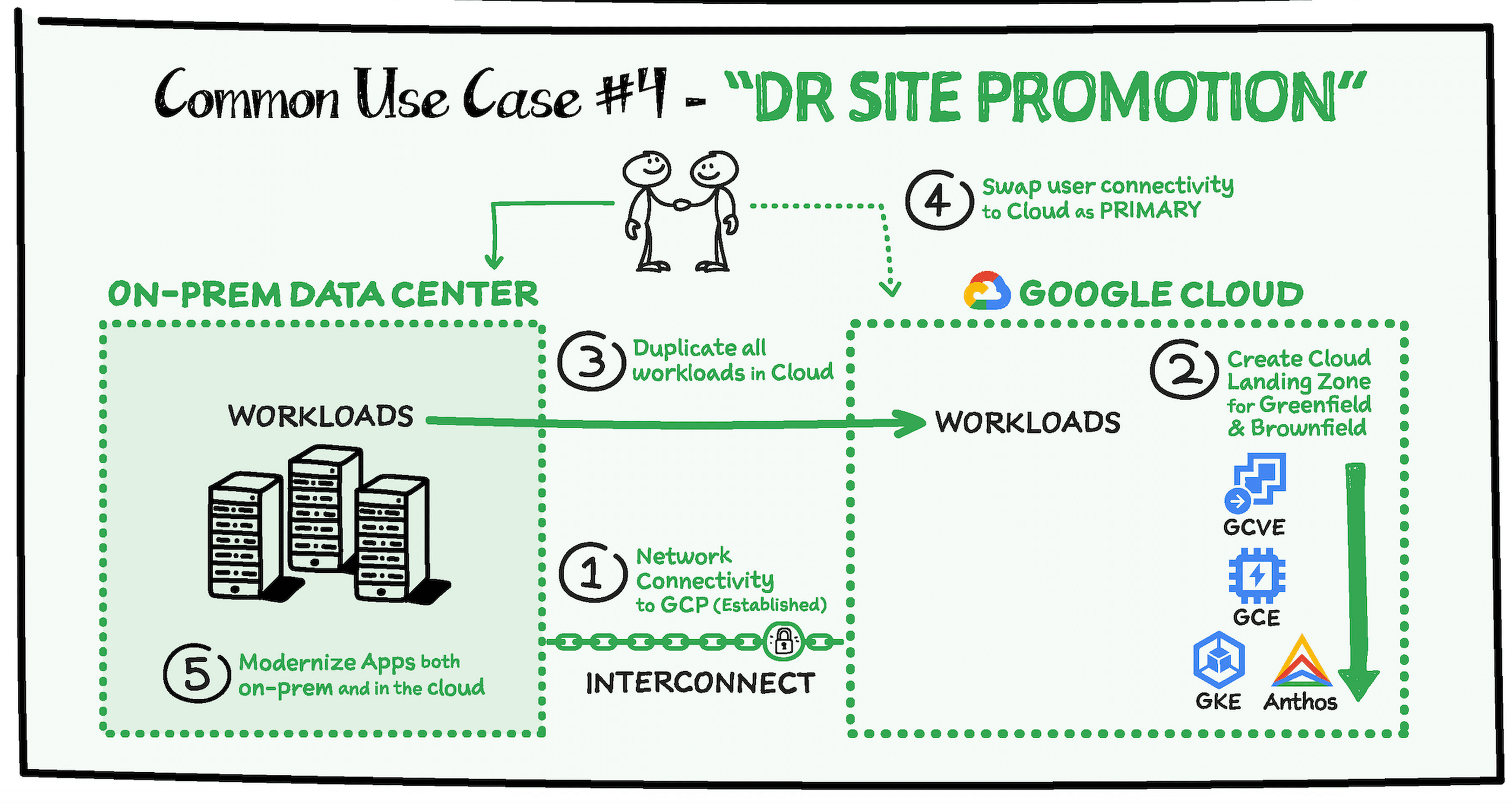 69
אז איך זה נראה הלכה למעשה?
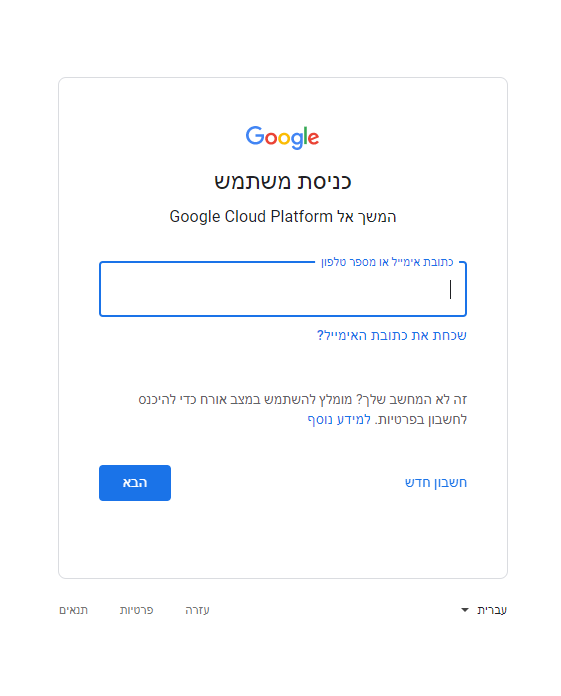 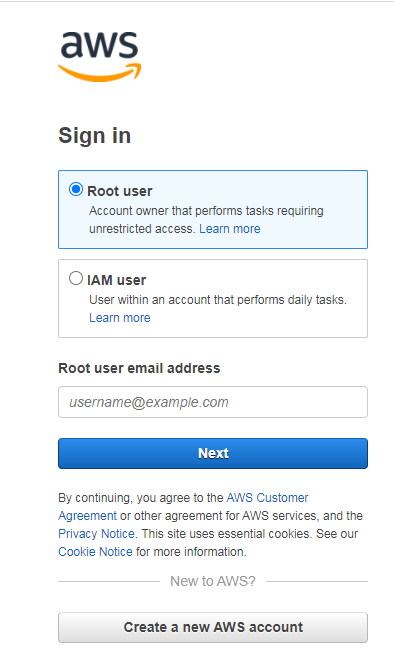 70
SOLUTION ICONS FOR ARCHITECTURAL DIAGRAMS
https://cloud.google.com/icons
https://app.diagrams.net/?splash=0&libs=gcp
71
Google Cloud overview
https://cloud.google.com/docs/overview
understand the overall landscape of Google Cloud
72
Google Cloud setup checklist
https://cloud.google.com/docs/enterprise/setup-checklist
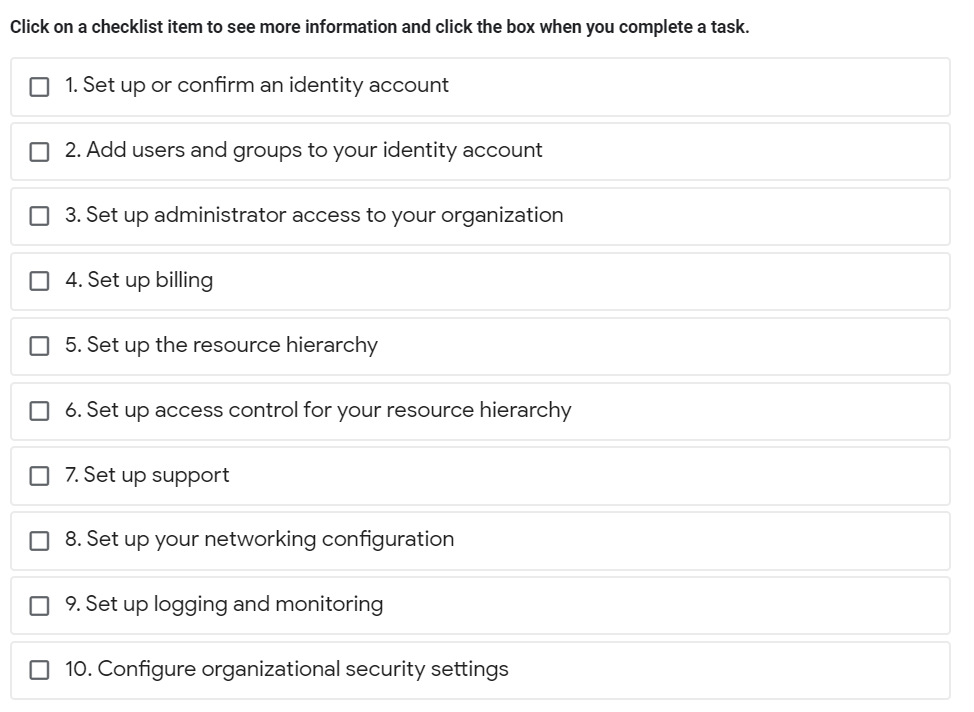 73
Cloud Architecture Center
https://cloud.google.com/architecture
74
https://calculator.aws/#/
75
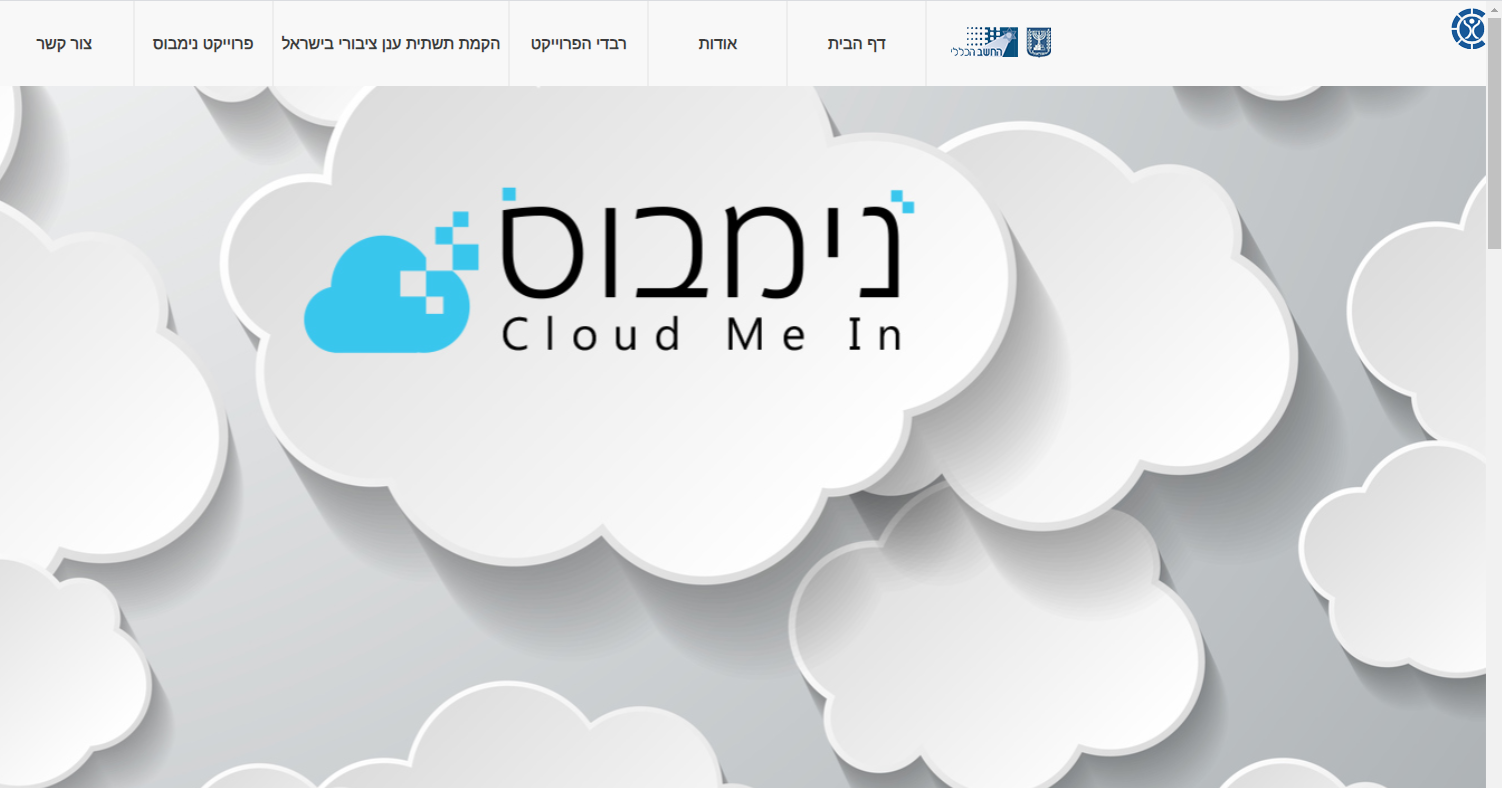 https://govextra.gov.il/nimbus-mr-gov-il/
76
מה זה פרויקט נימבוס?
"פרויקט נימבוס" הוא פרויקט דגל רב שנתי ורחב היקף, בהובלת מינהל הרכש הממשלתי באגף החשב הכללי במשרד אוצר יחד עם רשות התקשוב הממשלתי במשרד הדיגיטל הלאומי, הלשכה המשפטית במשרד האוצר, מערך הסייבר הלאומי, אגף תקציבים, משרד הביטחון וצה"ל.

"פרויקט נימבוס" נועד לתת התייחסות מקיפה ומעמיקה לאספקת שירותי ענן עבור ממשלת ישראל. הפרויקט צפוי לכלול מספר רבדים אשר ייתנו מענה הן ליצירת הערוץ לאספקת שירותי הענן בפועל והן לגיבוש מדיניות ממשלתית בנושא, הגירה לענן ומודרניזציה של שירותים וביצוע בקרה ואופטימיזציה על הפעילות בענן.
77
78
חשיבות ותועלות בהקמת תשתית ענן ציבורי בישראל
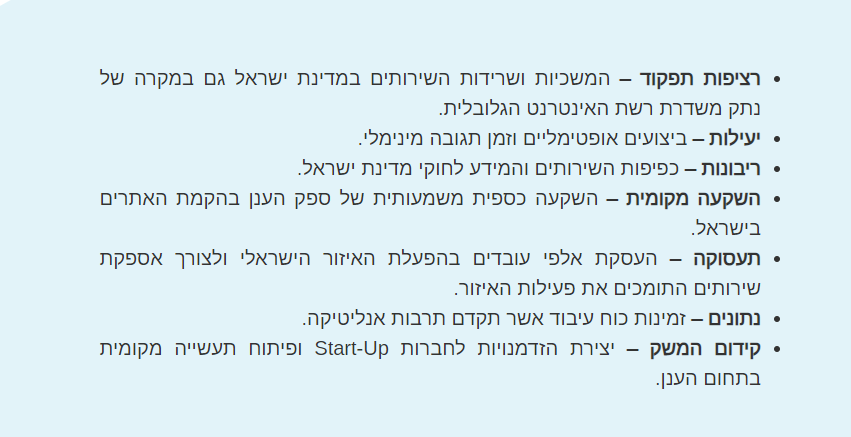 79
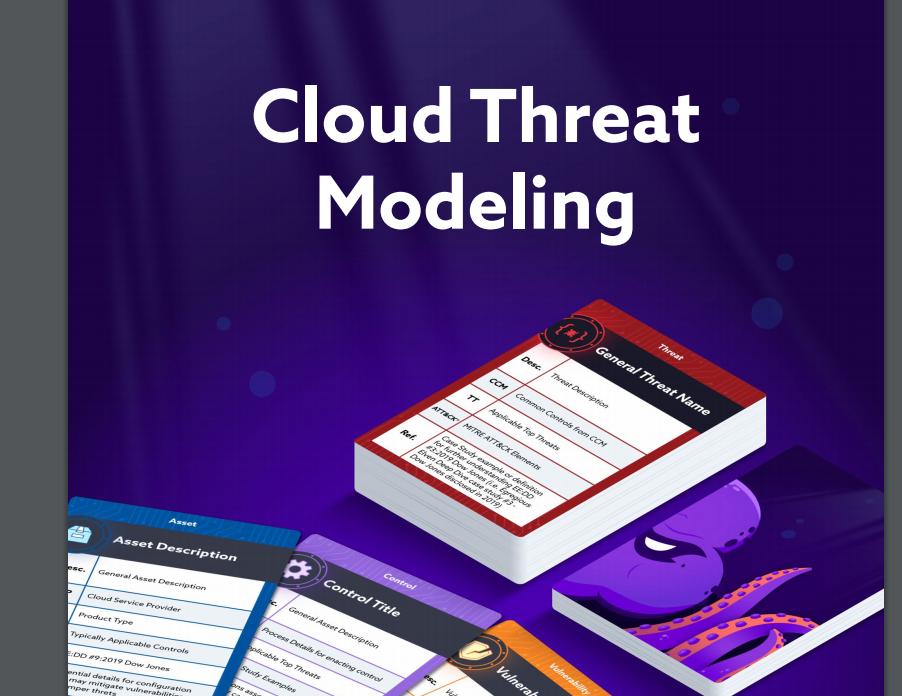 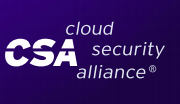 80
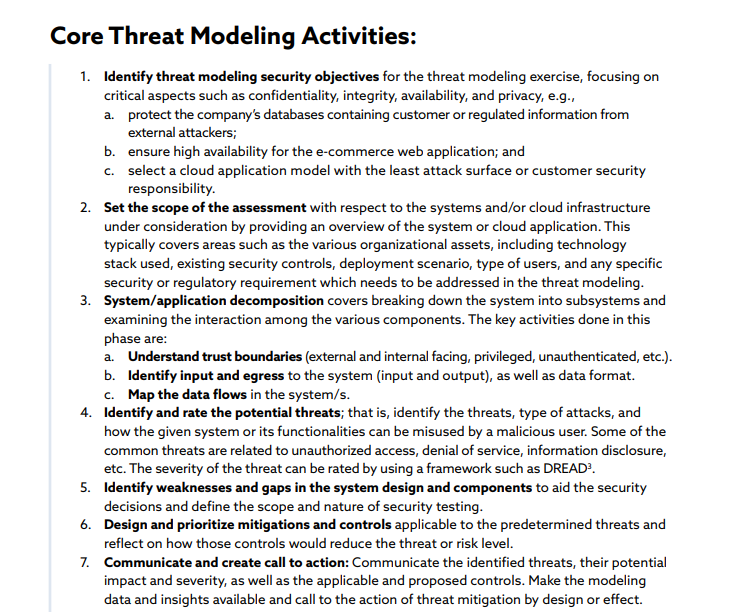 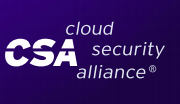 81
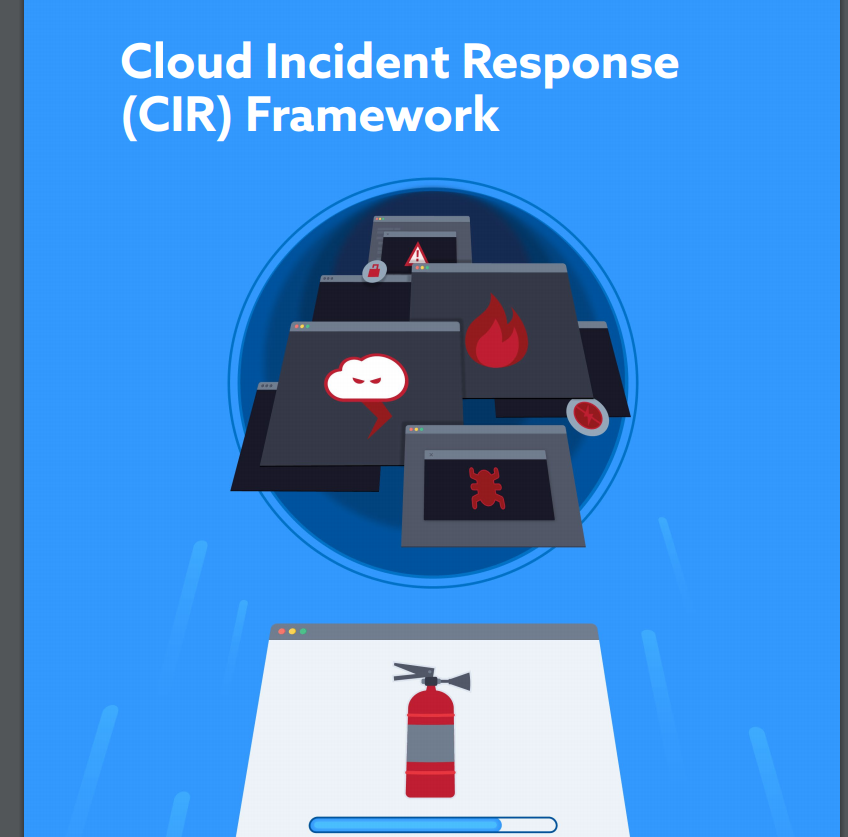 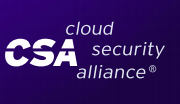 82
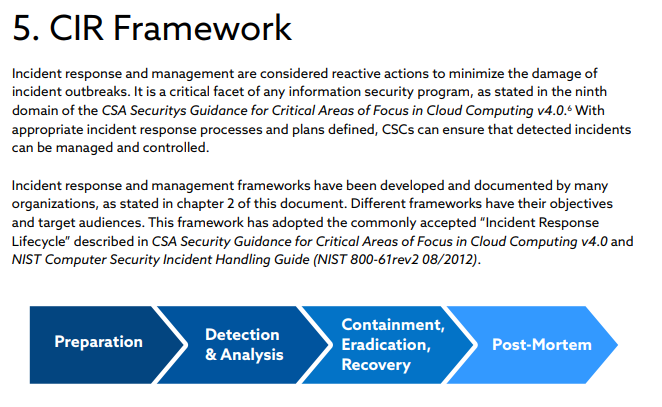 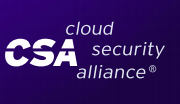 83
Google Cloud foundation design
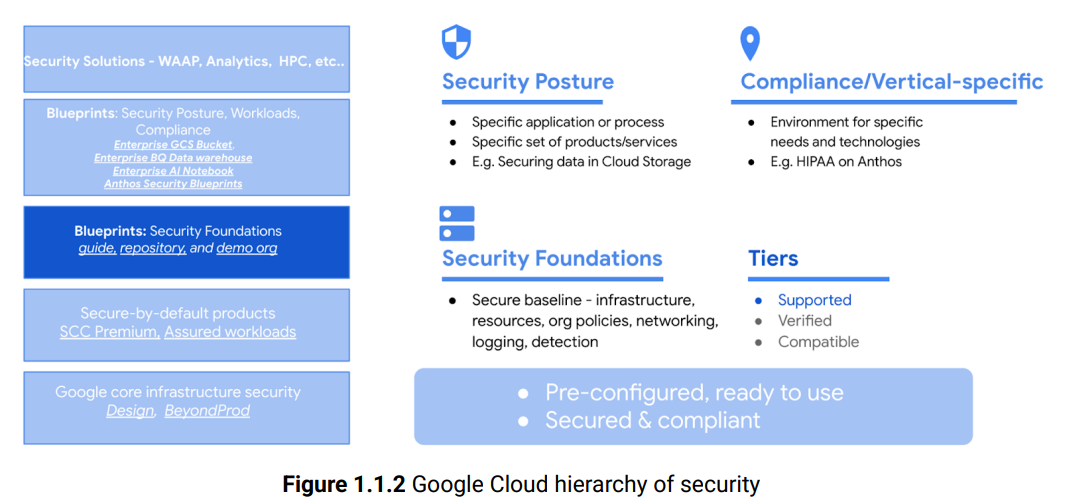 https://services.google.com/fh/files/misc/google-cloud-security-foundations-guide.pdf
84